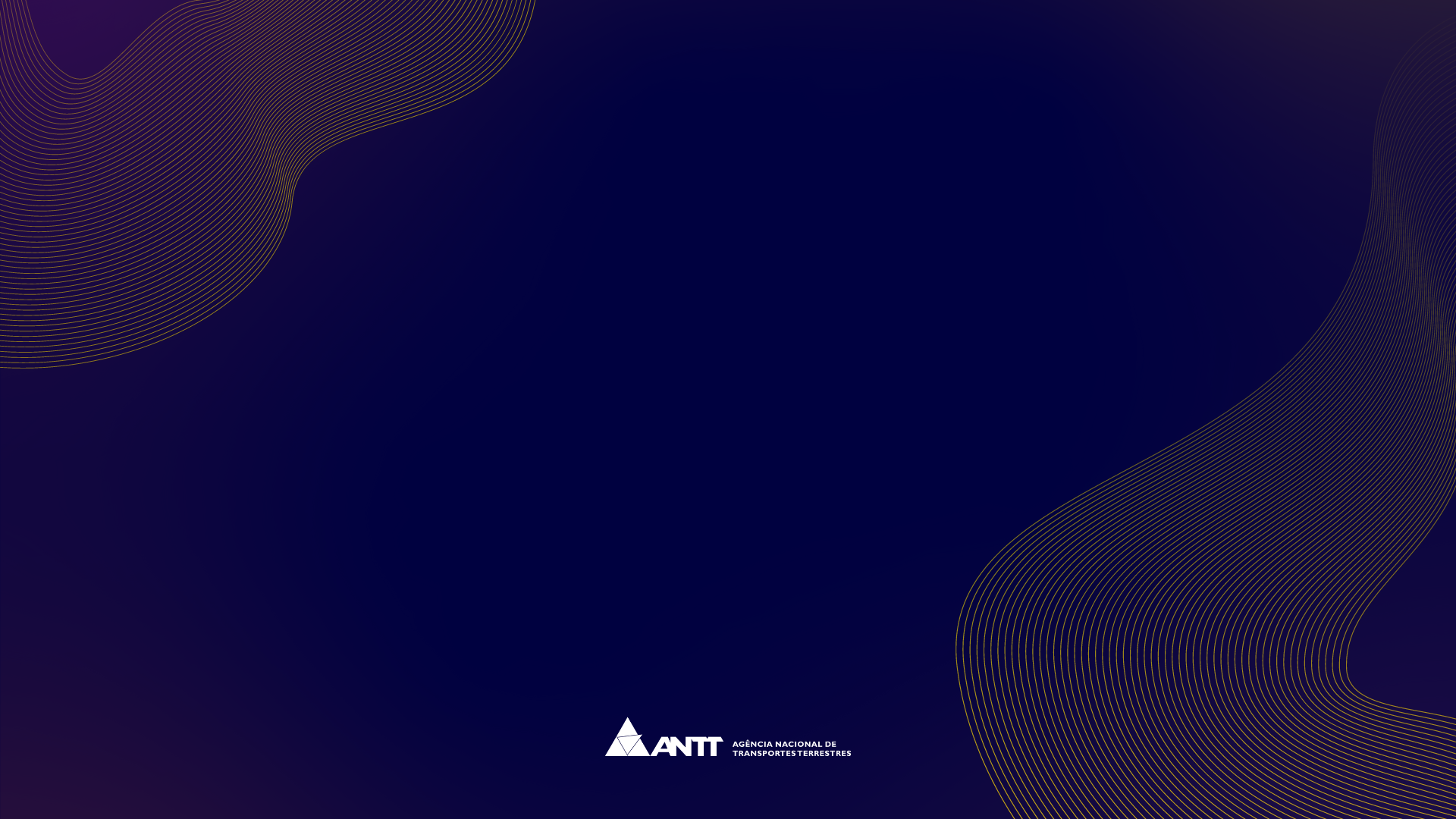 Ponto Fiscal
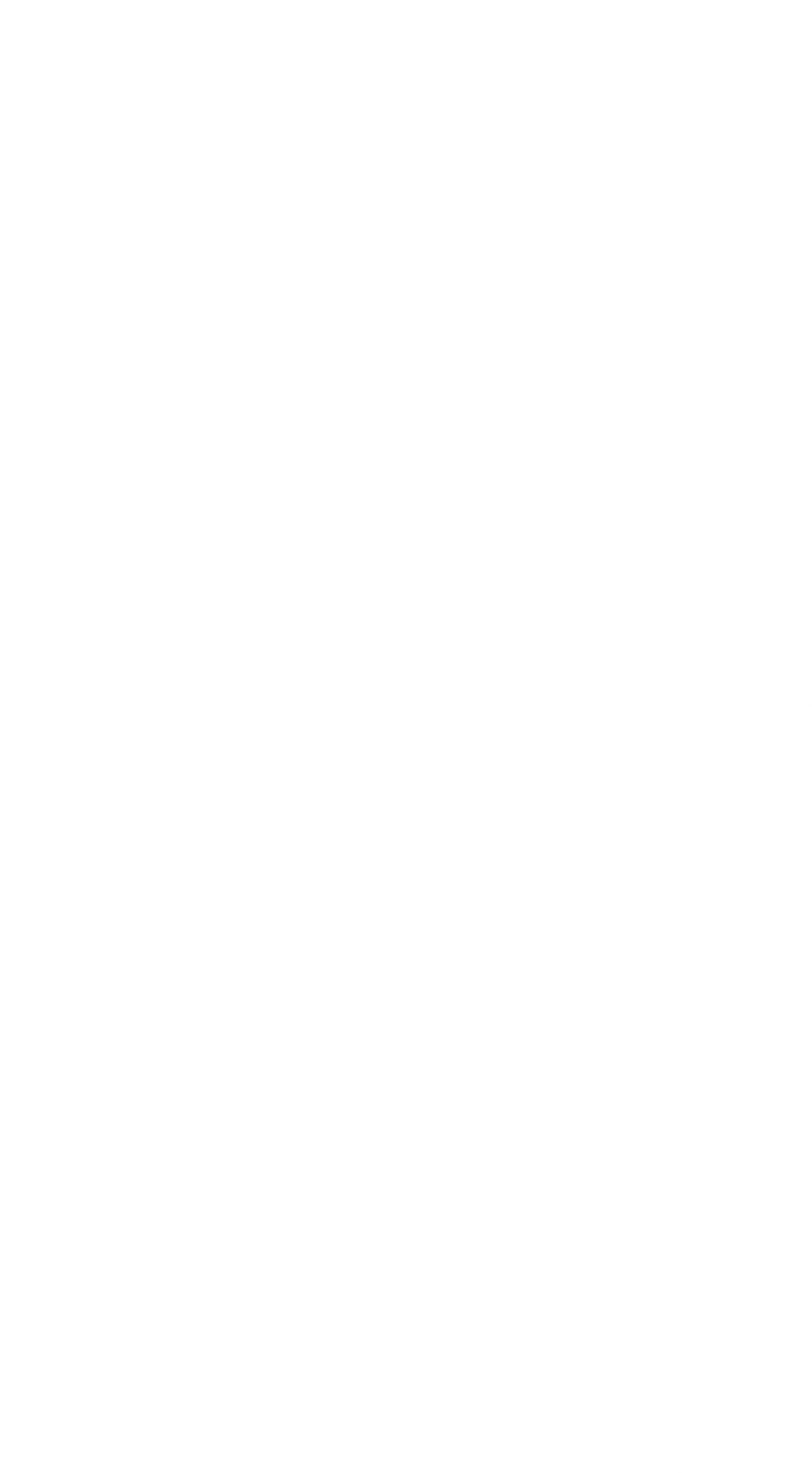 ENCERRAMENTO DE CONTRATOS DE CONCESSÃO DE RODOVIAS
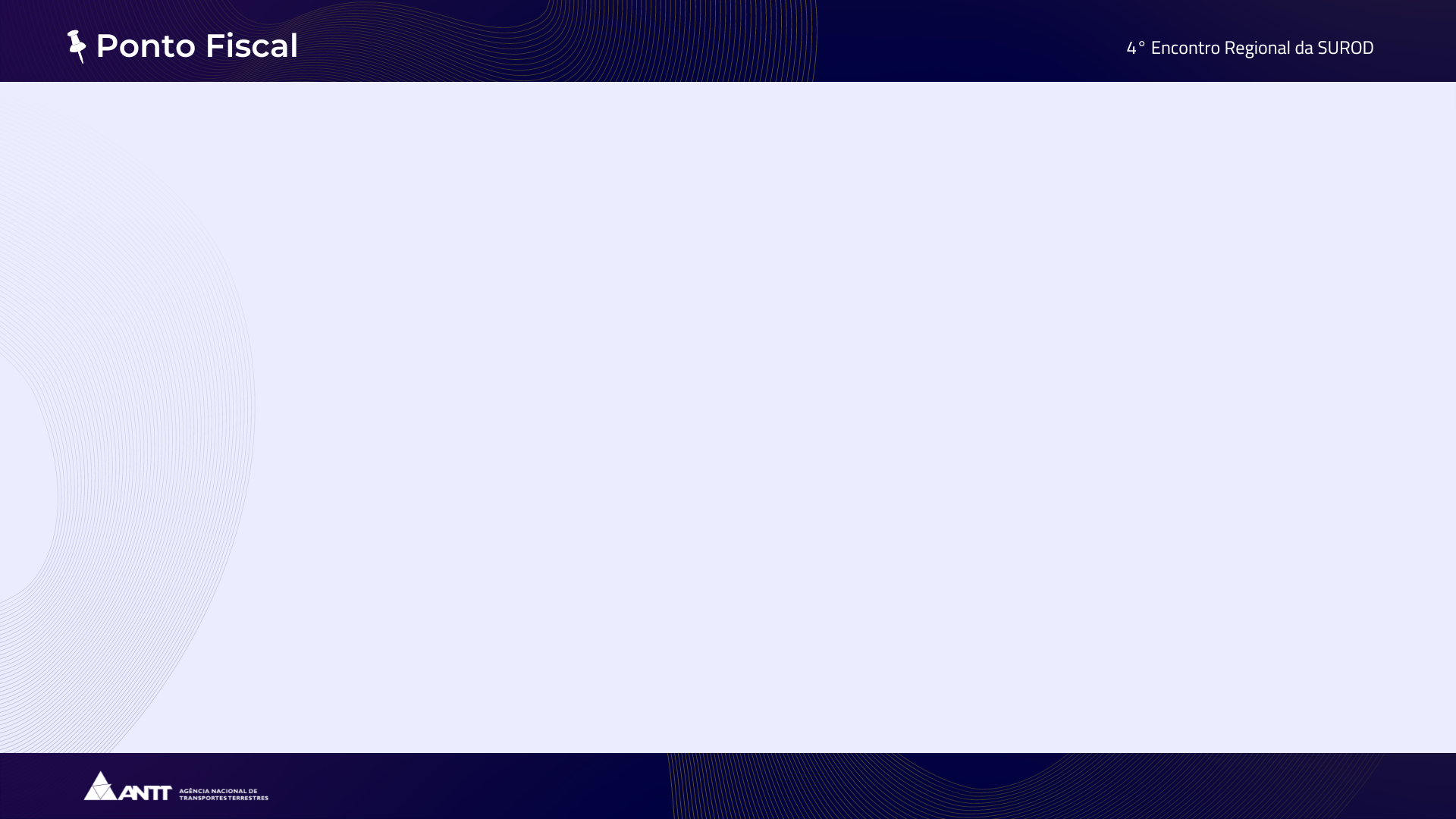 CONTRATOS DE CONCESSÃO
RESOLUÇÕES DA  ANTT
Resolução nº 5.860, 3/12/2019
Estabelece a metodologia para cálculo dos valores de indenização relativos aos investimentos vinculados a bens reversíveis não depreciados ou amortizados em caso de extinção antecipada de concessões rodoviárias federais.

Resolução nº 5.926, de 2/2/2021
Estabelece diretrizes para encerramento, relicitação e extensão dos contratos de concessão de infraestrutura rodoviária sob competência da Agência Nacional de Transportes Terrestres.

Resolução nº 5.935, de 27/4/2021 
Regula o processo administrativo de extinção dos contratos de concessão de exploração da infraestrutura rodoviária por inadimplência, previsto no art. 38, § 2º, da Lei nº 8.987, de 13 de fevereiro de 1995, no âmbito da Agência Nacional de Transportes Terrestres.

Deliberação nº 425, de 8/12/2023
Aprova manual de procedimentos para encerramento no âmbito dos contratos de concessão de infraestrutura rodoviária sob competência da Agência Nacional dos Transportes Terrestres (ANTT).
ENCERRAMENTOS NO ÂMBITO DA SUROD
ADVENTO DO TERMO CONTRATUAL  
 
CADUCIDADE
LEI nº 8.987, de 13/2/1995
PRORROGAÇÃO

RELICITAÇÃO
LEI nº 13.448, de 5/6/2017
DECRETO nº 9.957, de 6/8/2019
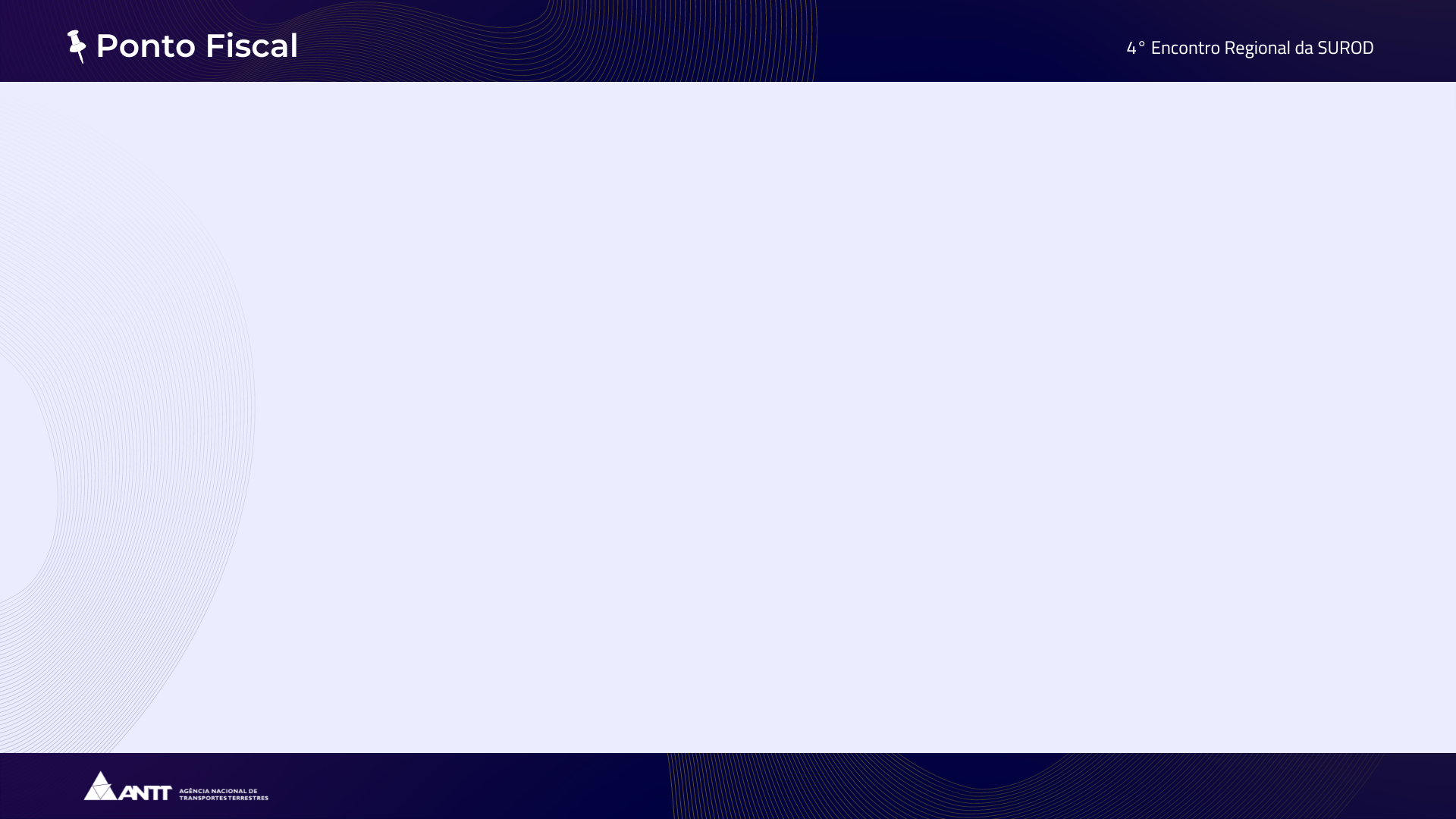 CONTRATOS DE CONCESSÃO
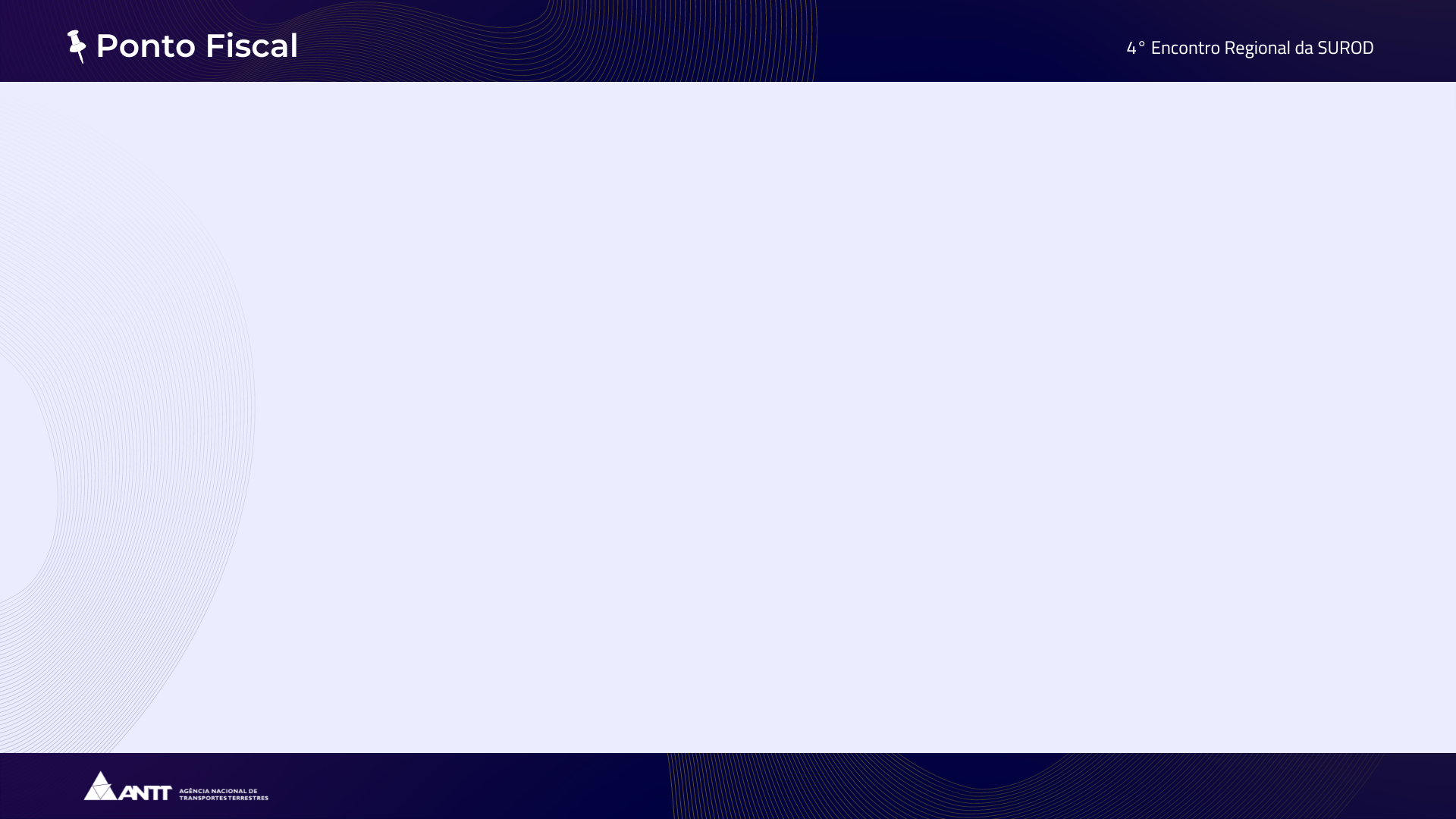 ENCERRAMENTOS NO ÂMBITO DA SUROD
ADVENTO DO TERMO CONTRATUAL
RESOLUÇÃO ANTT nº 5.926, de 2 de fevereiro de 2021

Art. 1º Esta Resolução estabelece diretrizes para encerramento, relicitação e extensão dos contratos de concessão de infraestrutura rodoviária sob competência da Agência Nacional de Transportes Terrestres (ANTT). 

Art. 2º A Superintendência de Infraestrutura Rodoviária deverá constituir mediante Portaria comissão de planejamento e fiscalização do encerramento em pelo menos vinte e quatro meses que antecederem o termo final do contrato de concessão, ou em até quinze dias da data de publicação do decreto de qualificação do empreendimento no âmbito do Programa de Parcerias de Investimento - PPI para fins de relicitação. 

Parágrafo único. Caberá à comissão de planejamento e fiscalização do encerramento realizar as atividades de análise e fiscalização dispostas nesta Resolução, salvo aquelas relacionadas ao cálculo de haveres e deveres que seguirão as competências estabelecidas no regimento interno da ANTT.
Deliberação nº 425, de 8/12/2023 - Manual
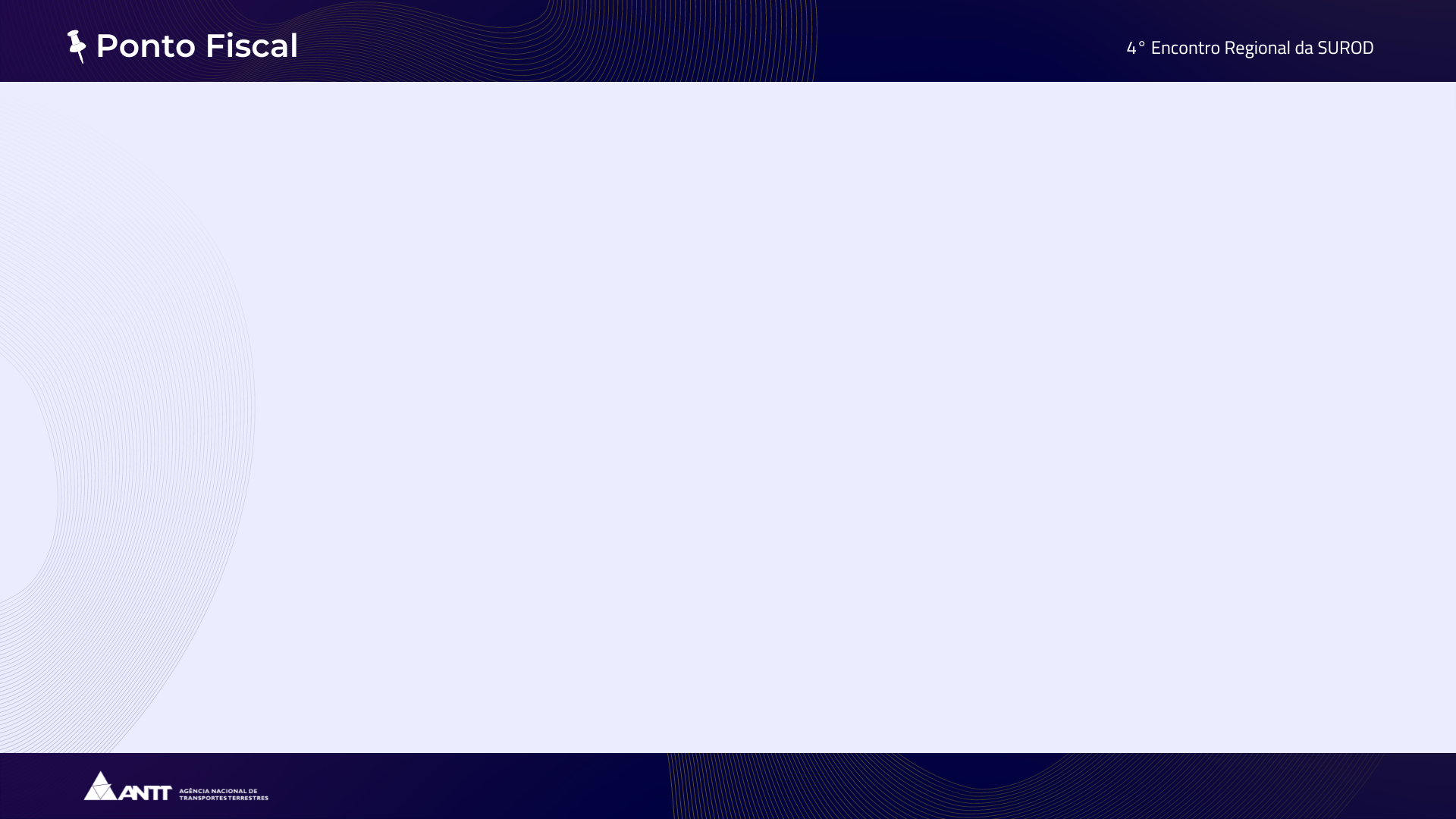 CONTRATOS DE CONCESSÃO
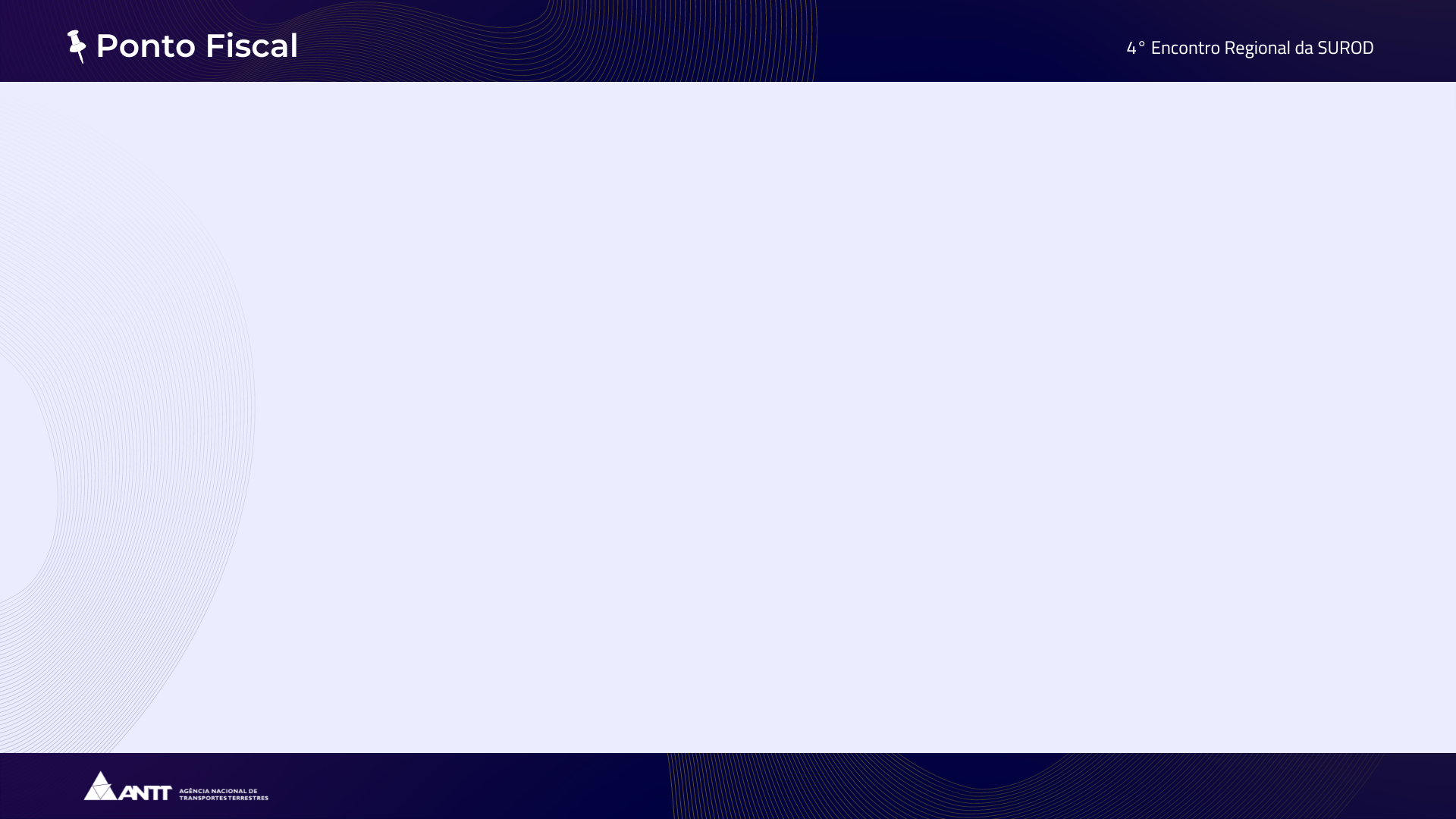 ENCERRAMENTOS NO ÂMBITO DA SUROD
ADVENTO DO TERMO CONTRATUAL
PRINCIPAIS ATIVIDADES DA COMISSÃO DE FISCALIZAÇÃO DO ENCERRAMENTO


TRANSIÇÃO OPERACIONAL E DOS ATIVOS

Art. 8º A transição operacional e dos ativos é composta de procedimentos que visam facilitar a assunção do sistema rodoviário pelo futuro operador ou pelo Poder Concedente e a transferência dos bens reversíveis, assim como garantir qualidade, continuidade e atualidade da prestação do serviço.

§ 1º Os procedimentos de transição operacional e dos ativos se iniciam nos vinte e quatro meses que antecederem o termo final do contrato de concessão ou com a qualificação do empreendimento no âmbito do PPI para fins de relicitação.
§ 2º O termo aditivo de relicitação ou de extensão de prazo preverá em anexo os procedimentos para a transição operacional e dos ativos, admitido o estabelecimento de regras complementares ao disposto nesta Resolução.

Art. 9º São considerados bens reversíveis aqueles assim definidos na Resolução nº 5.860, de 3 de dezembro de 2019, observadas as disposições específicas contidas no contrato de concessão.

Art. 10. As obrigações e responsabilidades das partes permanecerão inalteradas durante a transição, conforme previstas no contrato de concessão ou em termo aditivo.
Parágrafo único. A União e a ANTT não são responsáveis por qualquer dano ou falha no serviço durante a transição decorrente da relação entre a concessionária e o futuro operador.
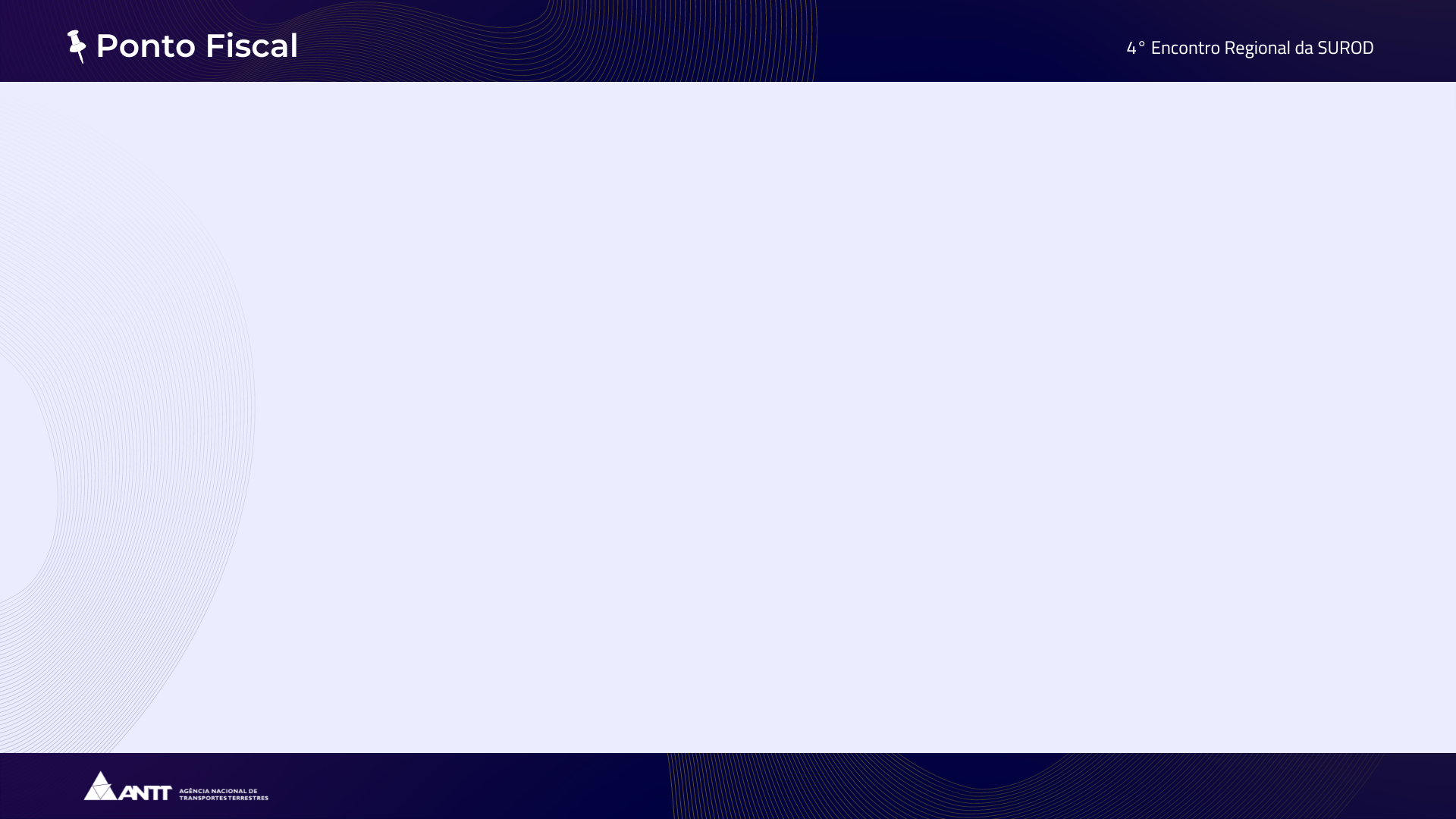 CONTRATOS DE CONCESSÃO
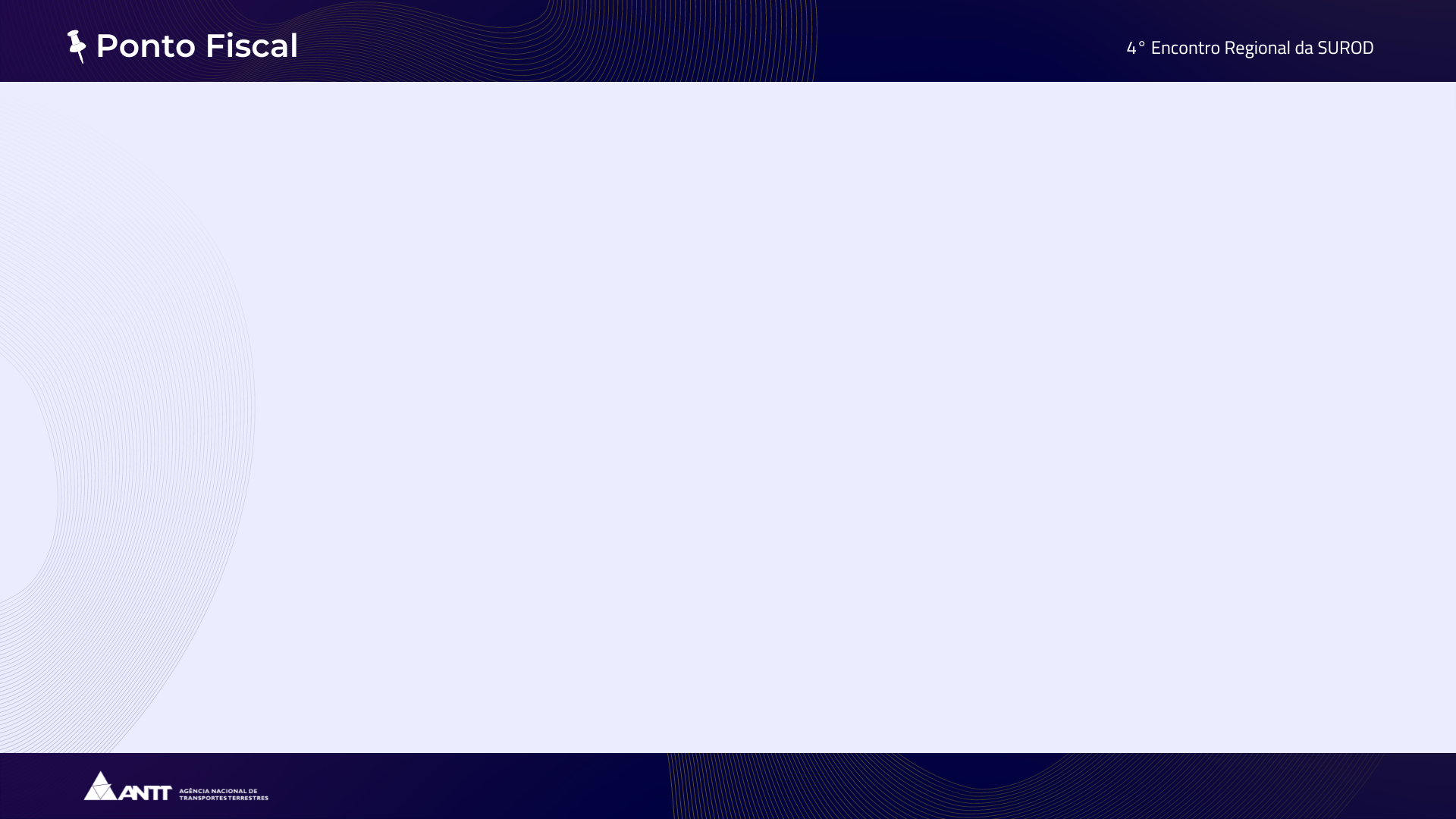 ENCERRAMENTOS NO ÂMBITO DA SUROD
ADVENTO DO TERMO CONTRATUAL
PRINCIPAIS ATIVIDADES DA COMISSÃO DE FISCALIZAÇÃO DO ENCERRAMENTO

2) AVALIAÇÃO DO PLANO DE DESMOBILIZAÇÃO

Art. 11. A concessionária deverá apresentar à ANTT plano de desmobilização em pelo menos três meses que antecederem o termo final:
(...)
§ 1º O plano de desmobilização deverá conter, no mínimo:
I - as medidas de desmobilização de serviços operacionais;
II - a retirada de materiais de publicidade, símbolos e outros signos que remetam à concessionária;
III - a relação dos contratos celebrados pela concessionária com terceiros, tais como:
(...)

IV - o inventário da documentação técnica, operacional e administrativa pertinente, contendo, no mínimo:
(...) 
V - o relatório dos processos judiciais, administrativos e arbitrais em curso.
§ 2º A não entrega do plano de desmobilização no prazo estabelecido no caput sujeita a concessionária à aplicação de penalidades, conforme regulamentado pela ANTT.
§ 3º Será de responsabilidade da concessionária a remoção e desobstrução da faixa de domínio no tocante aos bens não reversíveis.
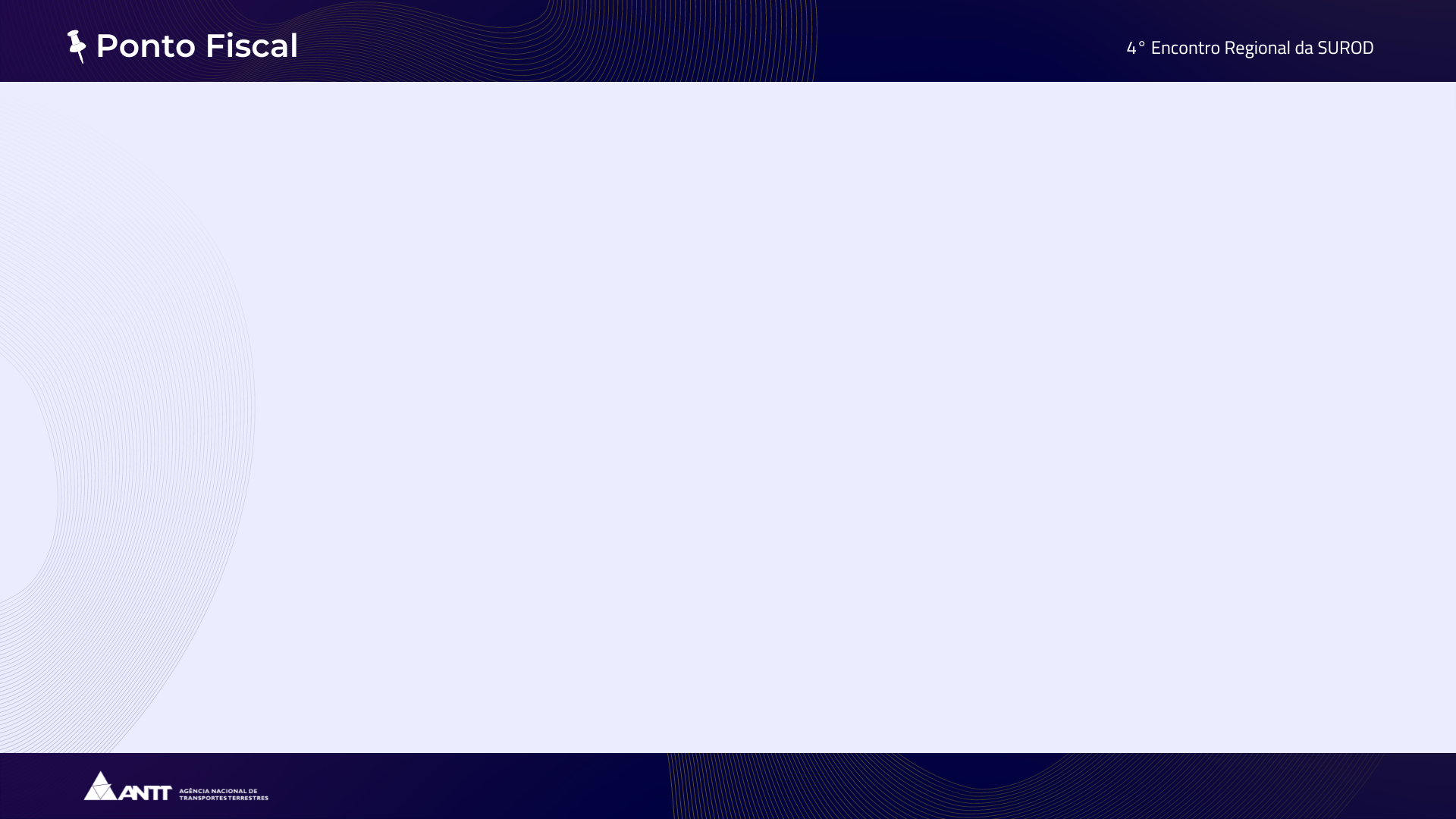 CONTRATOS DE CONCESSÃO
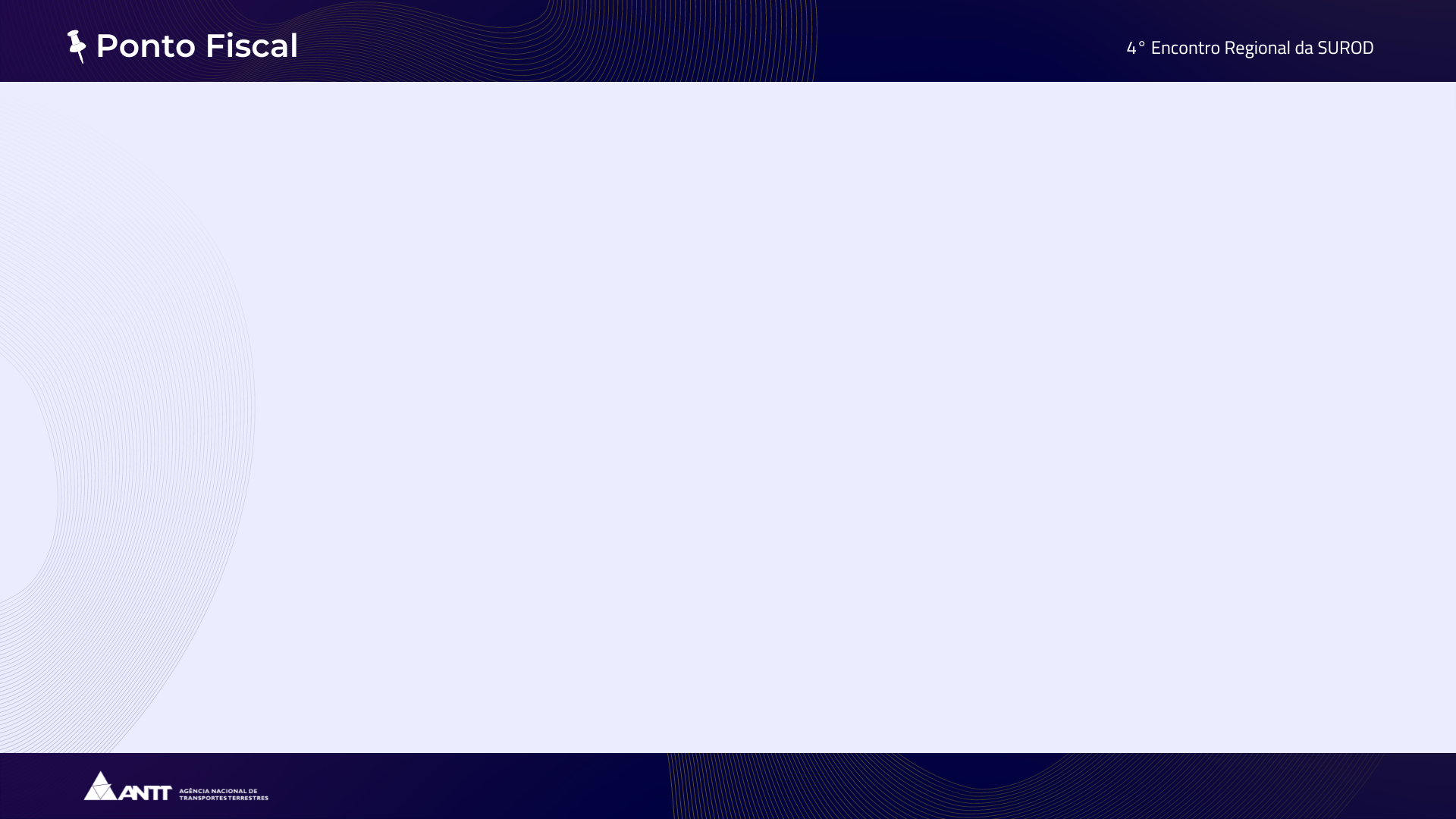 ENCERRAMENTOS NO ÂMBITO DA SUROD
ADVENTO DO TERMO CONTRATUAL
PRINCIPAIS ATIVIDADES DA COMISSÃO DE FISCALIZAÇÃO DO ENCERRAMENTO

3) FISCALIZAÇÃO

Art. 12. O procedimento de fiscalização inicial de encerramento deverá ser instaurado em pelo menos doze meses que antecederem o termo final fixado no contrato de concessão ou no termo aditivo e será concluída com a emissão de relatório inicial de encerramento, que conterá:

I - as informações constantes dos doze últimos relatórios técnico-operacional físico- financeiro (RETOFF) e do banco de dados do Sistema de Gerenciamento Operacional;
II - o quantitativo e detalhamento das operações especiais, ocorridas no ano anterior, por tipo de operação, relatando se houve ou não inversão de faixa e os recursos disponibilizados pela concessionária;
III - o resultado da última monitoração do sistema rodoviário;
IV - inventário preliminar com a lista de bens reversíveis, eventuais ônus sobre eles incidentes, bem como as observações de análises técnicas realizadas;
V - as informações prestadas pela empresa de auditoria independente contratada, no caso de relicitação.

Parágrafo único. Em se tratando de devolução do trecho concedido para exploração direta pelo Poder Concedente, o relatório inicial de encerramento deverá conter adicionalmente:

I - custos operacionais incorridos pela concessionária nos últimos cinco anos;
II - levantamento dos bens que vão precisar de guarda e operação mínima ao final do contrato de concessão.
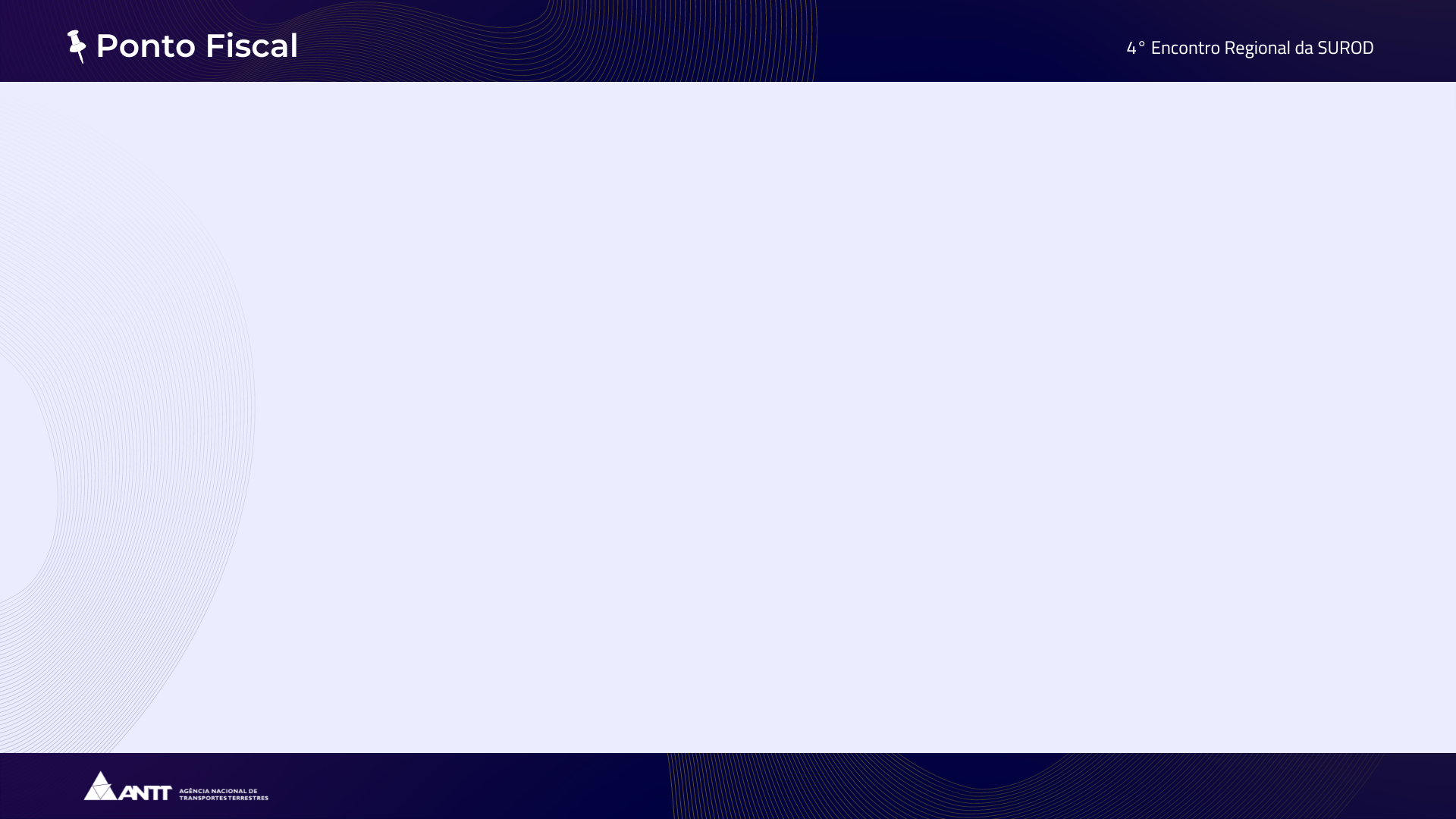 CONTRATOS DE CONCESSÃO
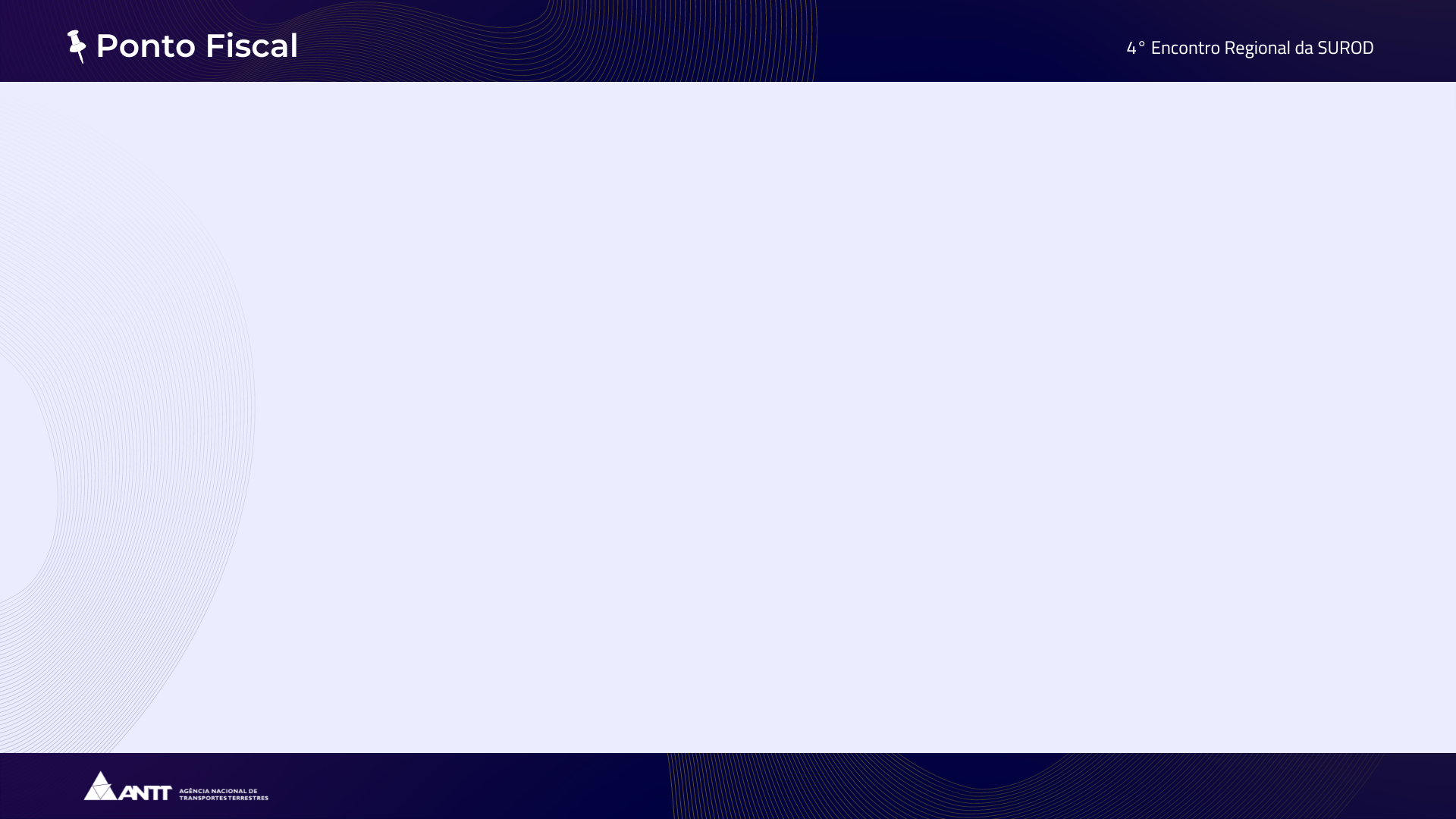 ENCERRAMENTOS NO ÂMBITO DA SUROD
ADVENTO DO TERMO CONTRATUAL
PRINCIPAIS ATIVIDADES DA COMISSÃO DE FISCALIZAÇÃO DO ENCERRAMENTO

3) FISCALIZAÇÃO

Art. 13. O procedimento de fiscalização final de encerramento deverá ser instaurado nos três meses que antecederem o termo final fixado no contrato de concessão ou no termo aditivo e será concluída com a emissão de relatório final de encerramento, que conterá, além dos itens previstos no art. 12:

I - inventário com a lista de bens e seu estado, bem como as desconformidades regulatórias e em relação ao seu parâmetro de desempenho e funcionalidade;
II - avaliação das pendências que porventura tenham sido verificadas no relatório inicial de encerramento;
III - apontamentos referentes à operacionalização do plano de desmobilização apresentado pela concessionária.

§ 1º O relatório final de encerramento será emitido em pelo menos trinta dias que antecederem o termo final do contrato de concessão.
§ 2º Caso a ANTT verifique o não cumprimento de quaisquer das pendências indicadas no relatório final de encerramento, estas serão apuradas em haveres e deveres.
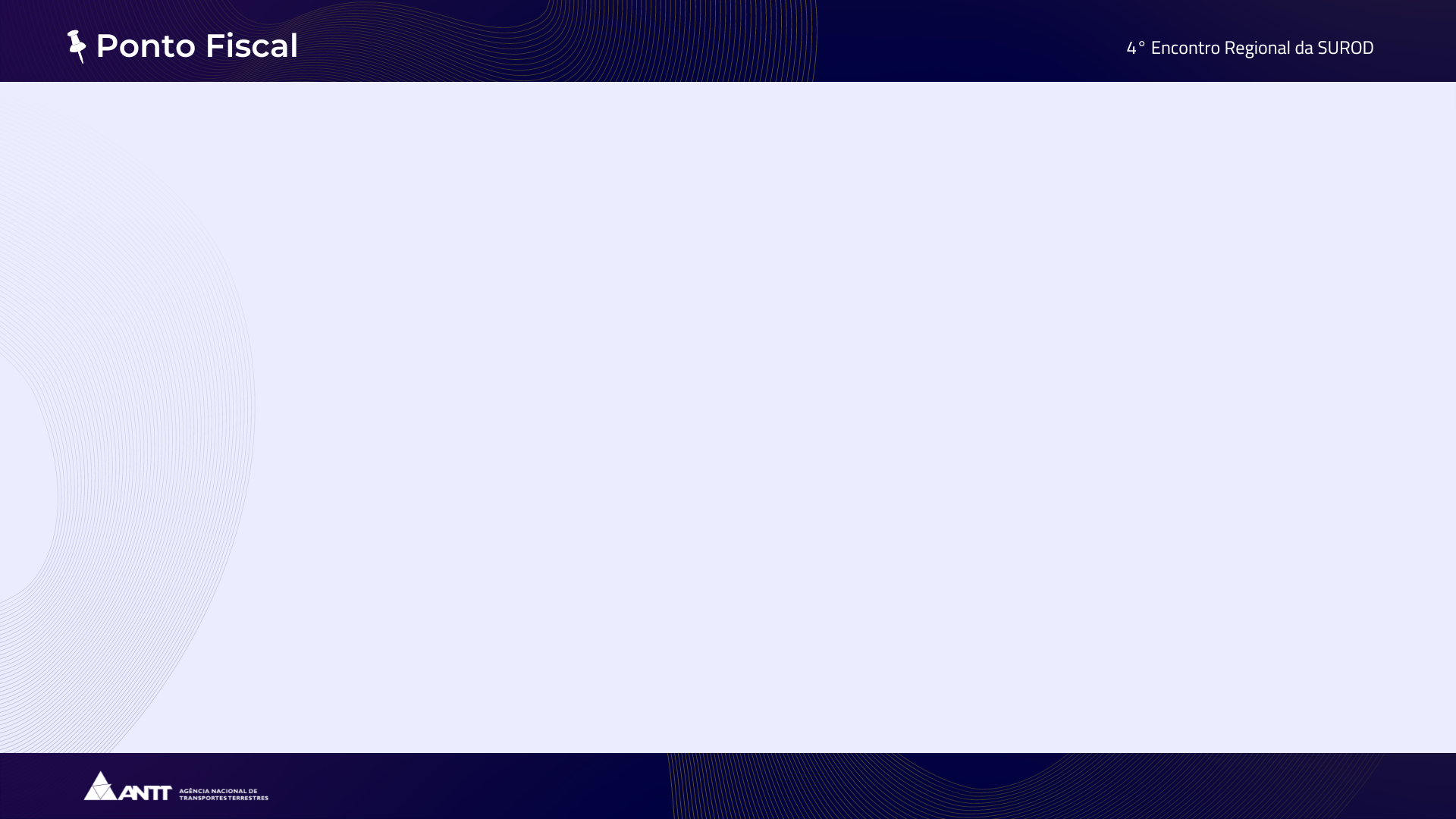 CONTRATOS DE CONCESSÃO
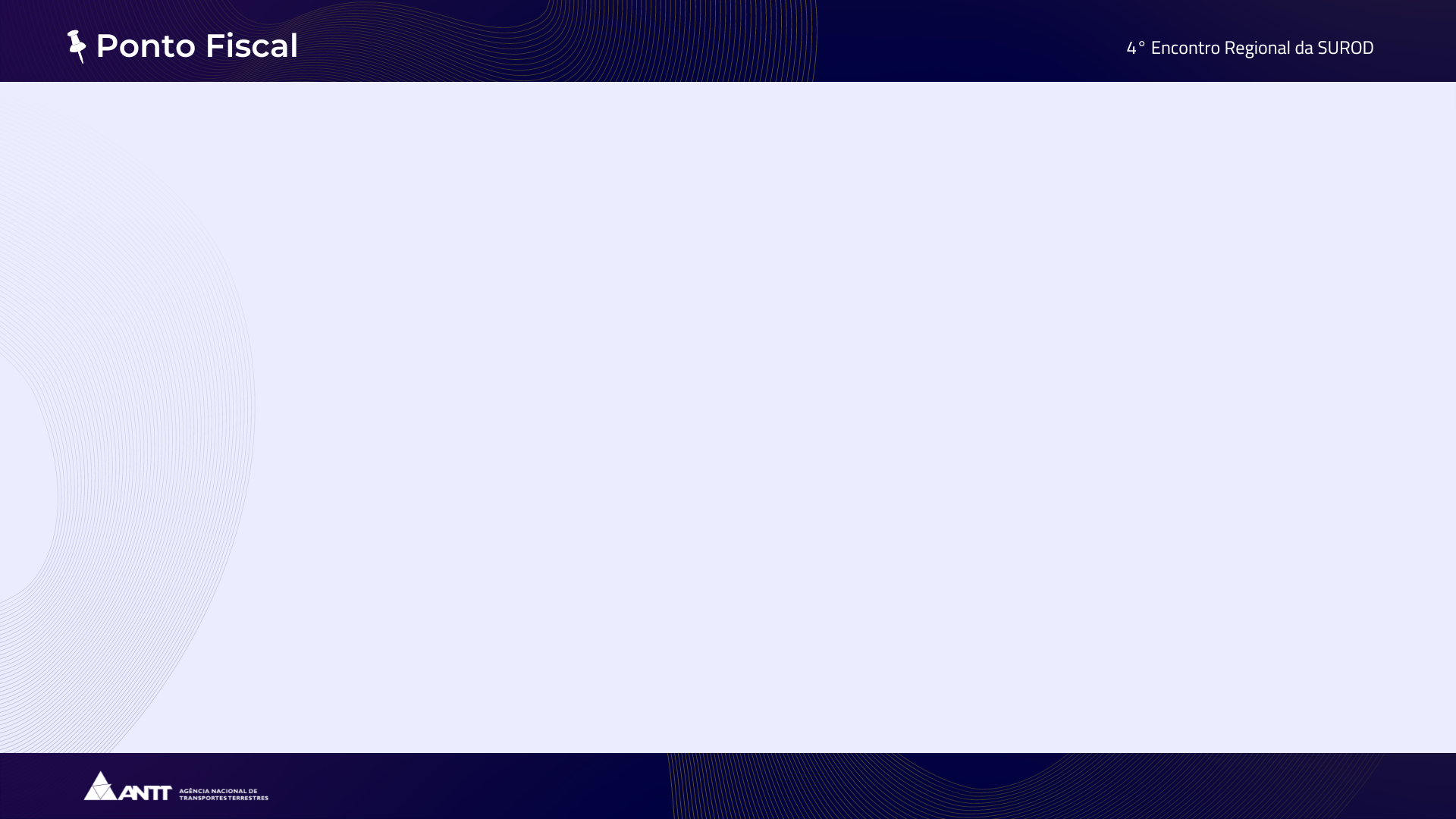 ENCERRAMENTOS NO ÂMBITO DA SUROD
ADVENTO DO TERMO CONTRATUAL
4) FASE DE CONVIVÊNCIA

A fase de convivência ocorrerá durante os últimos 30 (trinta) dias de vigência do contrato de concessão ou do termo aditivo.

5) TERMO DE ARROLAMENTO E TRANSFERÊNCIA DE BENS

O termo de arrolamento e transferência de bens será celebrado entre a ANTT, a concessionária ou o futuro operador, com participação ou interveniência do Departamento Nacional de Infraestrutura de Transportes - DNIT, e refletirá o inventário de bens da concessão que serão revertidos, conforme estabelecido no relatório final de encerramento.

6) HAVERES E DEVERES

Após a conclusão da última revisão ordinária que anteceder o termo final do contrato de concessão, a ANTT instaurará o processo de apuração de haveres e deveres para encontro de contas dos saldos:
I - das indenizações pelos investimentos vinculados a bens reversíveis não amortizados ou depreciados, quando couber, seguindo a metodologia disciplinada na Resolução n º 5.860, de 2019;
II - das indenizações pelos danos verificados sobre o sistema rodoviário;
III - das indenizações por demais danos eventualmente apurados;
IV - das multas aplicadas;
V - demais créditos e débitos entre as partes, incluindo eventual desequilíbrio econômico-financeiro que venha a ser apurado.
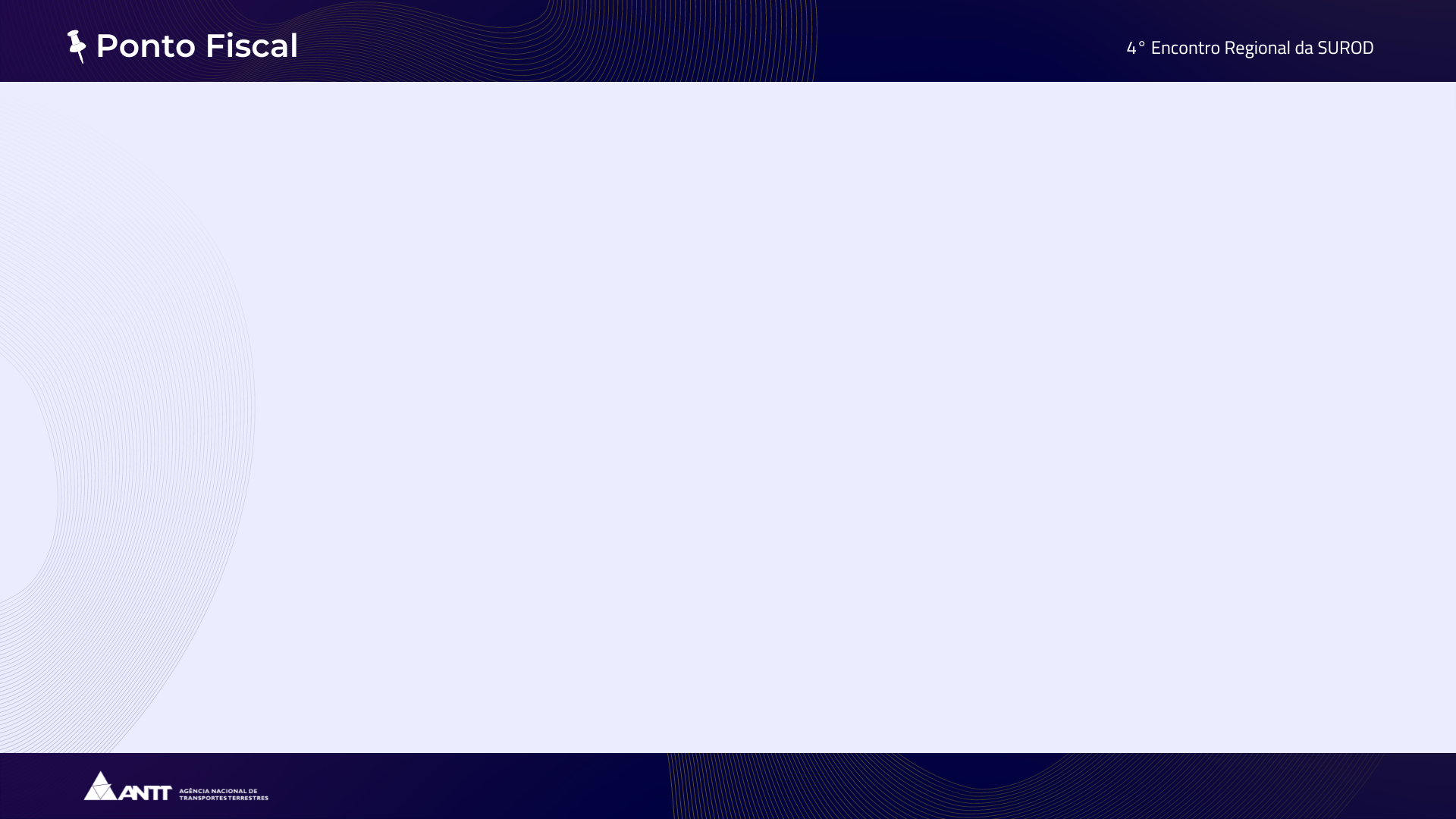 CONTRATOS DE CONCESSÃO
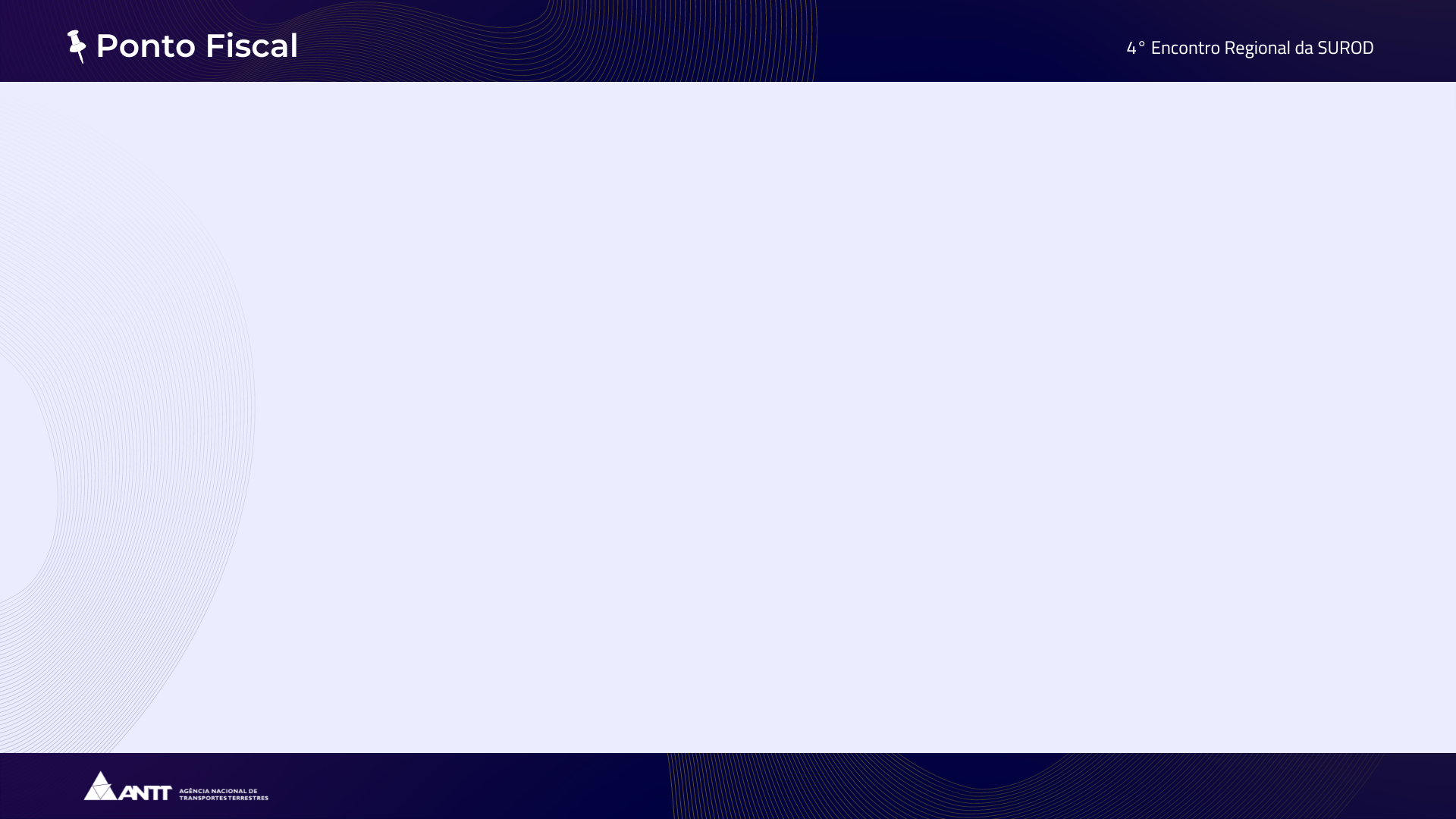 ENCERRAMENTOS NO ÂMBITO DA SUROD
CADUCIDADE
RESOLUÇÃO ANTT nº 5.935, de 27 de abril de 2021

Art. 1º Esta Resolução estabelece as diretrizes e regras do processo administrativo de extinção dos contratos de concessão de exploração da infraestrutura rodoviária por inadimplência.
....

Art. 6º Caberá à Diretoria Colegiada da ANTT, por Deliberação, à luz das informações e considerando a gravidade e/ou extensão do inadimplemento contratual verificado, a reincidência da concessionária e outros aspectos relacionados à execução do contrato de concessão:
...
II - determinar a instauração do processo de caducidade, comunicando a concessionária de sua decisão; 
...
§ 1º Na hipótese do inciso II, caberá à Superintendência competente constituir Comissão de Planejamento e Fiscalização do encerramento da concessão, cabendo-lhe promover o cálculo de eventual indenização devida, elaborar proposta de plano de transição operacional e observar, no que couber, os procedimentos previstos na Resolução nº 5.926, de 02 de fevereiro de 2021 .

Art. 7º A Deliberação da Diretoria Colegiada que instaurar o processo de caducidade deverá: 
I - designar 3 (três) membros para integrarem a Comissão Processante, escolhidos entre os servidores públicos efetivos e estáveis da Agência; e 
II - estabelecer prazo não superior a 360 (trezentos e sessenta) dias para a conclusão dos trabalhos, podendo ser prorrogado por igual período, mediante justificativa.
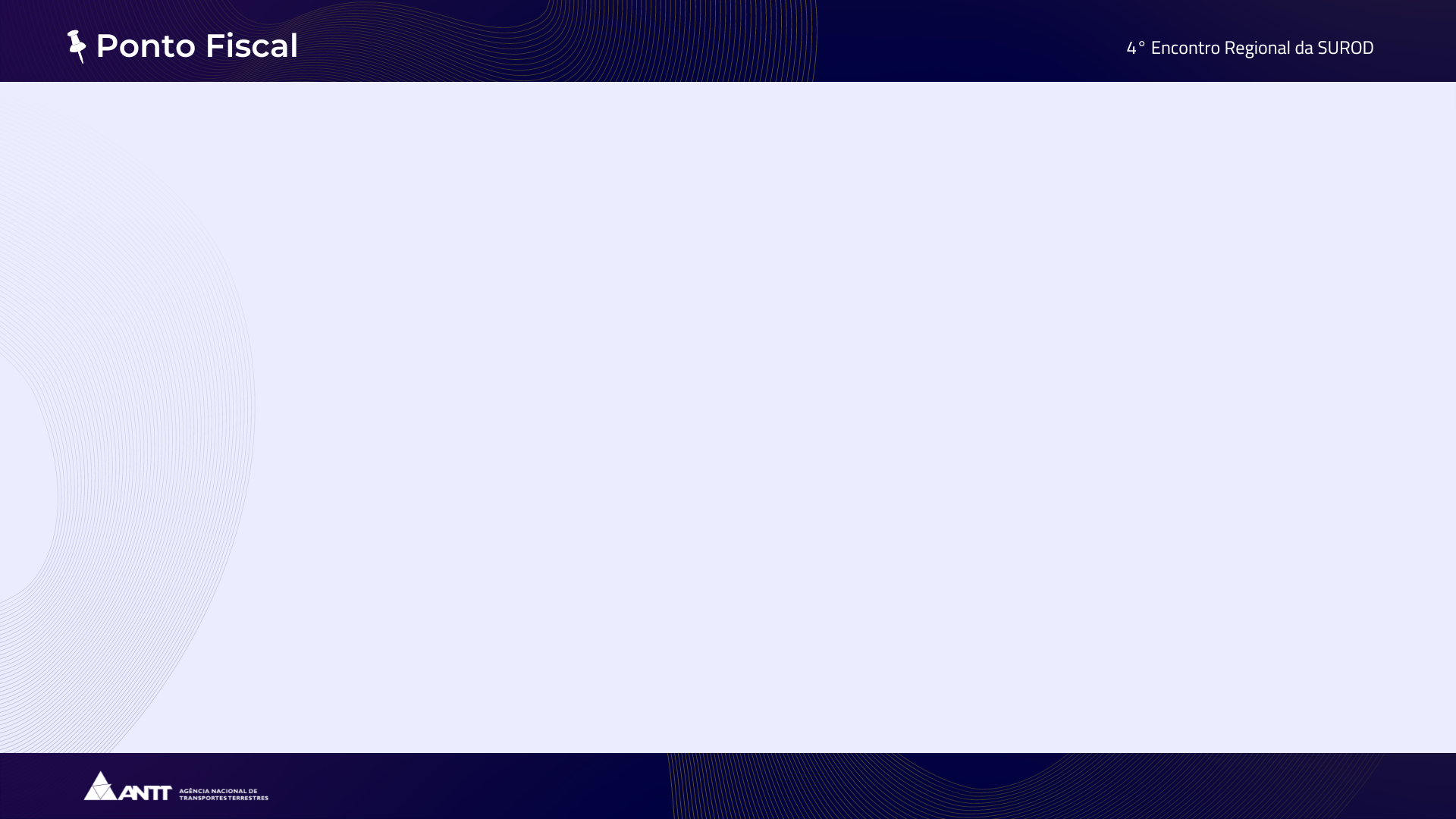 CONTRATOS DE CONCESSÃO
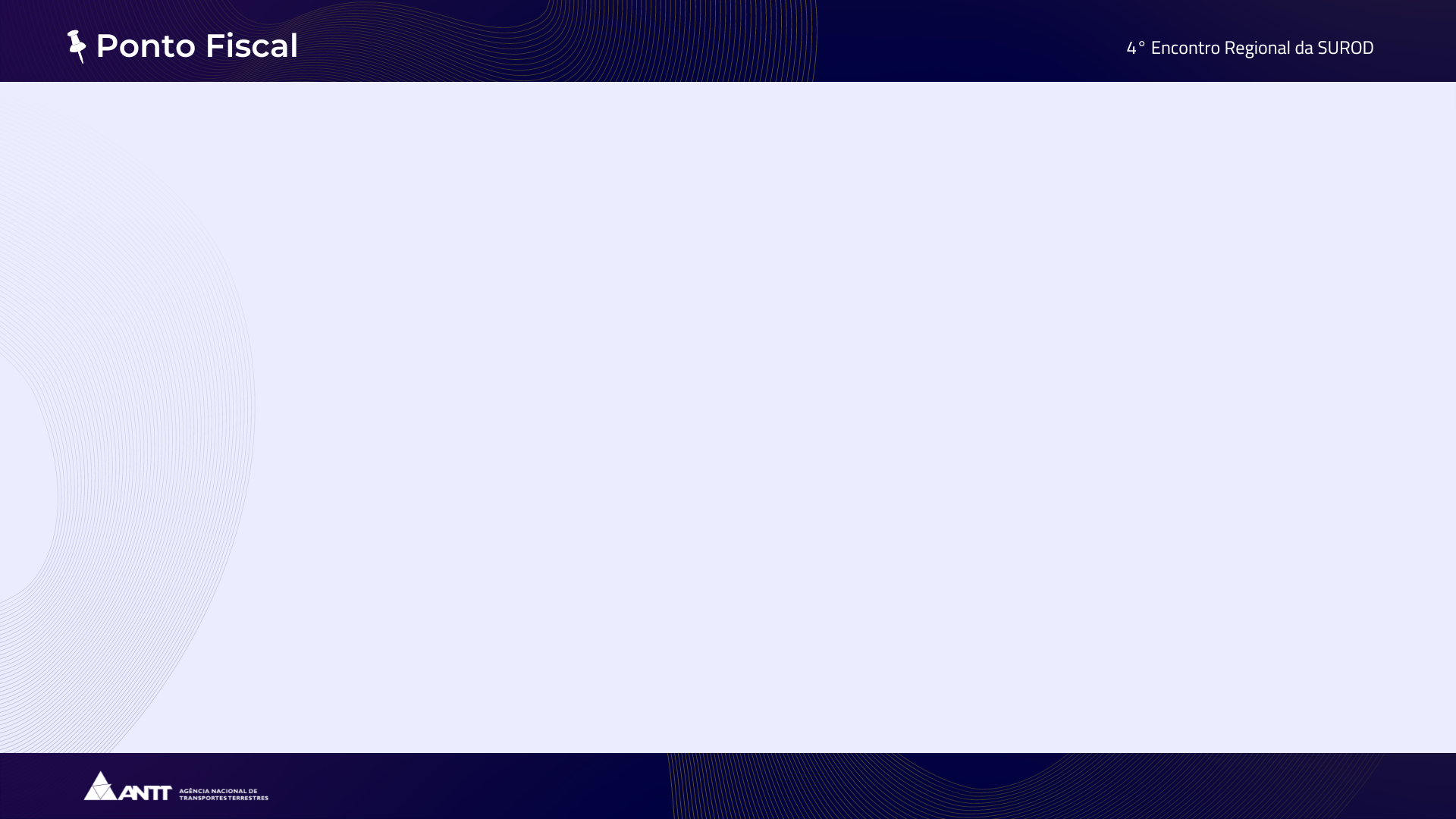 ENCERRAMENTOS NO ÂMBITO DA SUROD
PRORROGAÇÃO E RELICITAÇÃO
LEI nº 13.448, de 5 de junho de 2017

...
Art. 2º A prorrogação e a relicitação de que trata esta Lei aplicam-se apenas a empreendimento público prévia e especificamente qualificado para esse fim no Programa de Parcerias de Investimentos (PPI).
...

Art. 4º Para os fins desta Lei, considera-se:

I - prorrogação contratual: alteração do prazo de vigência do contrato de parceria, expressamente admitida no respectivo edital ou no instrumento contratual original, realizada a critério do órgão ou da entidade competente e de comum acordo com o contratado, em razão do término da vigência do ajuste;

II - prorrogação antecipada: alteração do prazo de vigência do contrato de parceria, quando expressamente admitida a prorrogação contratual no respectivo edital ou no instrumento contratual original, realizada a critério do órgão ou da entidade competente e de comum acordo com o contratado, produzindo efeitos antes do término da vigência do ajuste;

III - relicitação: procedimento que compreende a extinção amigável do contrato de parceria e a celebração de novo ajuste negocial para o empreendimento, em novas condições contratuais e com novos contratados, mediante licitação promovida para esse fim.
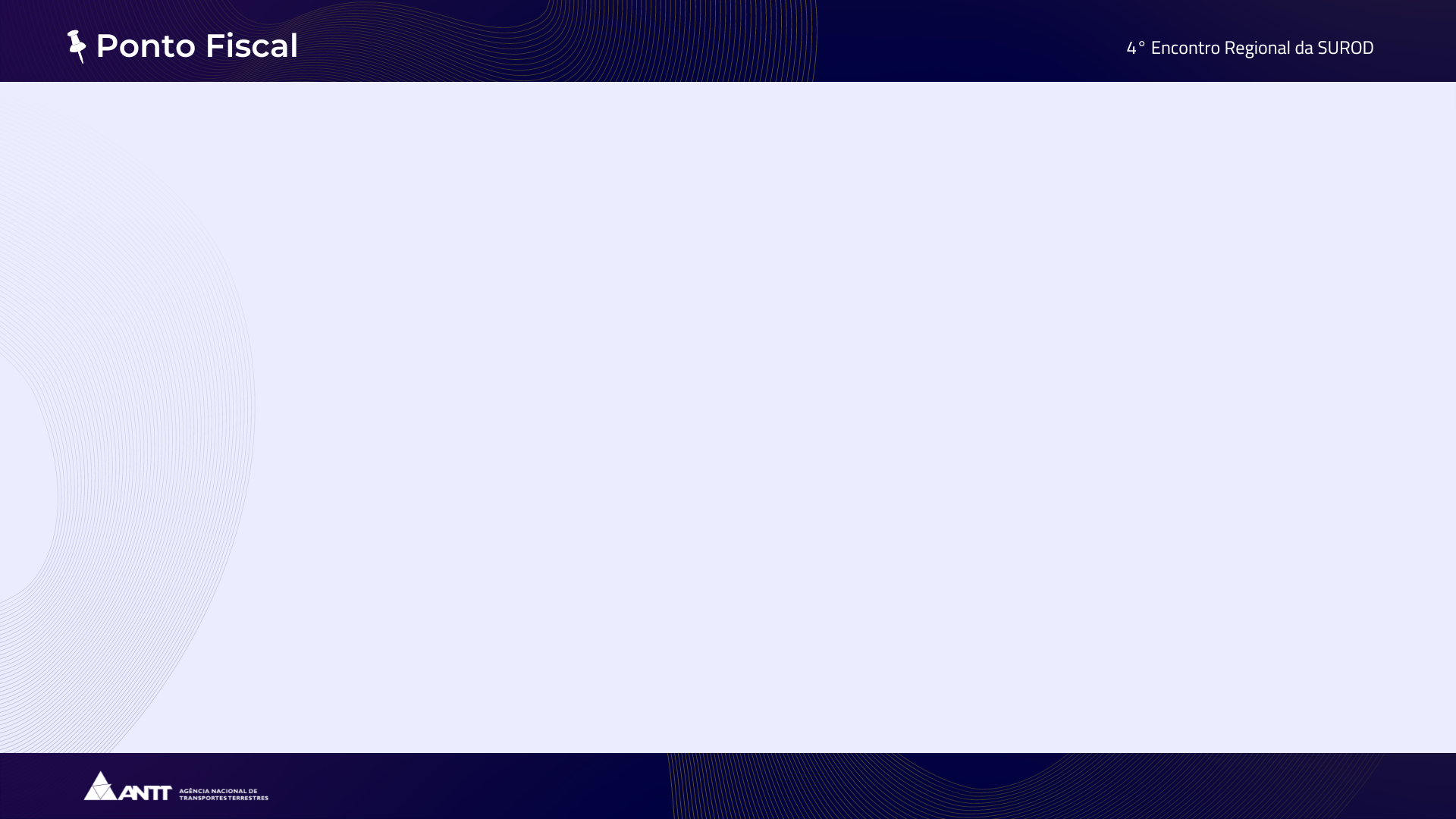 CONTRATOS DE CONCESSÃO
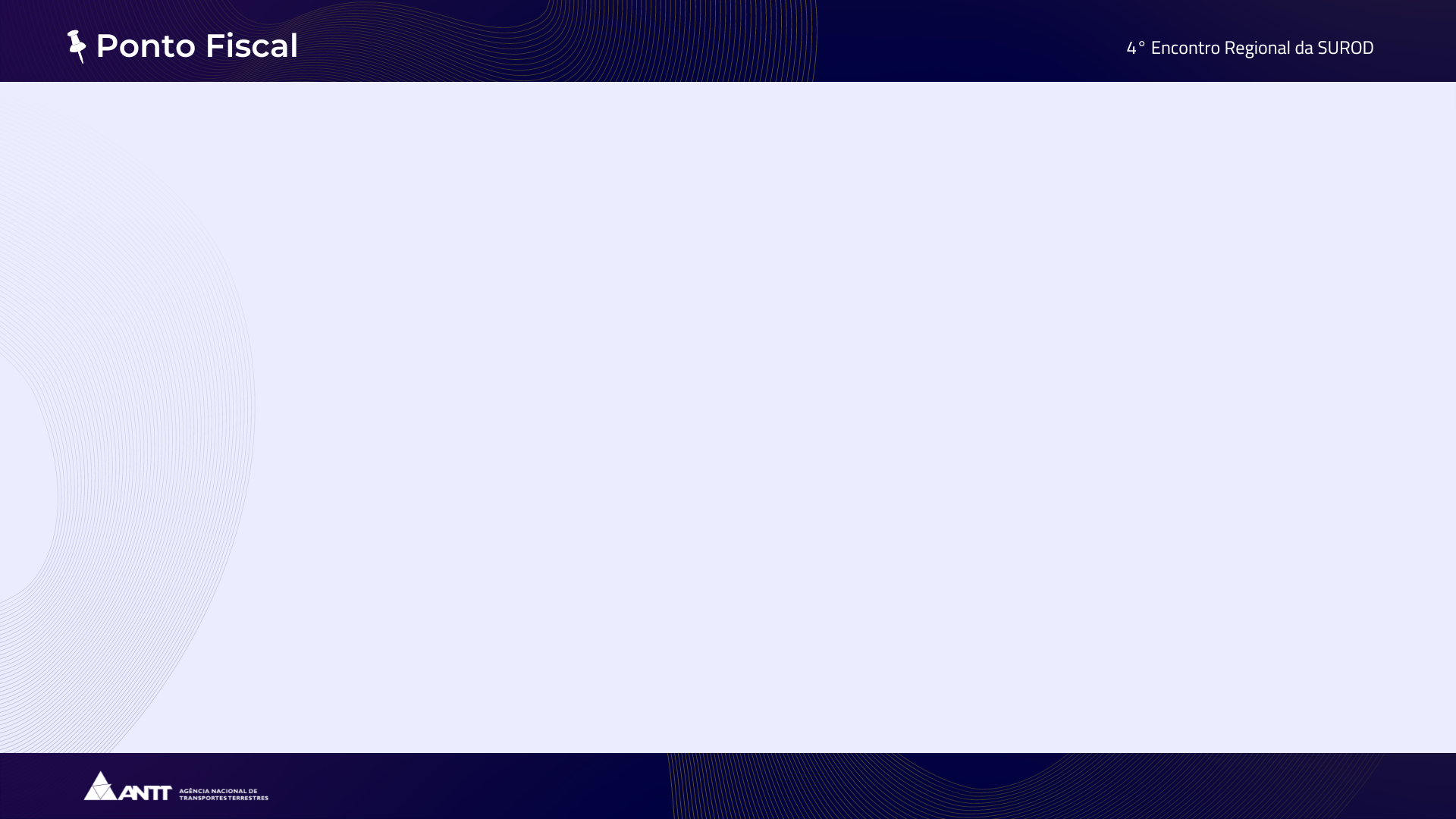 ENCERRAMENTOS NO ÂMBITO DA SUROD
PRORROGAÇÃO E RELICITAÇÃO
LEI nº 13.448, de 5 de junho de 2017

...
Art. 15. A relicitação do contrato de parceria será condicionada à celebração de termo aditivo com o atual contratado, do qual constarão, entre outros elementos julgados pertinentes pelo órgão ou pela entidade competente:

I - a aderência irrevogável e irretratável do atual contratado à relicitação do empreendimento e à posterior extinção amigável do ajuste originário, nos termos desta Lei;

II - a suspensão das obrigações de investimento vincendas a partir da celebração do termo aditivo e as condições mínimas em que os serviços deverão continuar sendo prestados pelo atual contratado até a assinatura do novo contrato de parceria, garantindo-se, em qualquer caso, a continuidade e a segurança dos serviços essenciais relacionados ao empreendimento;

III - o compromisso arbitral entre as partes com previsão de submissão, à arbitragem ou a outro mecanismo privado de resolução de conflitos admitido na legislação aplicável, das questões que envolvam o cálculo das indenizações pelo órgão ou pela entidade competente, relativamente aos procedimentos estabelecidos por esta Lei.
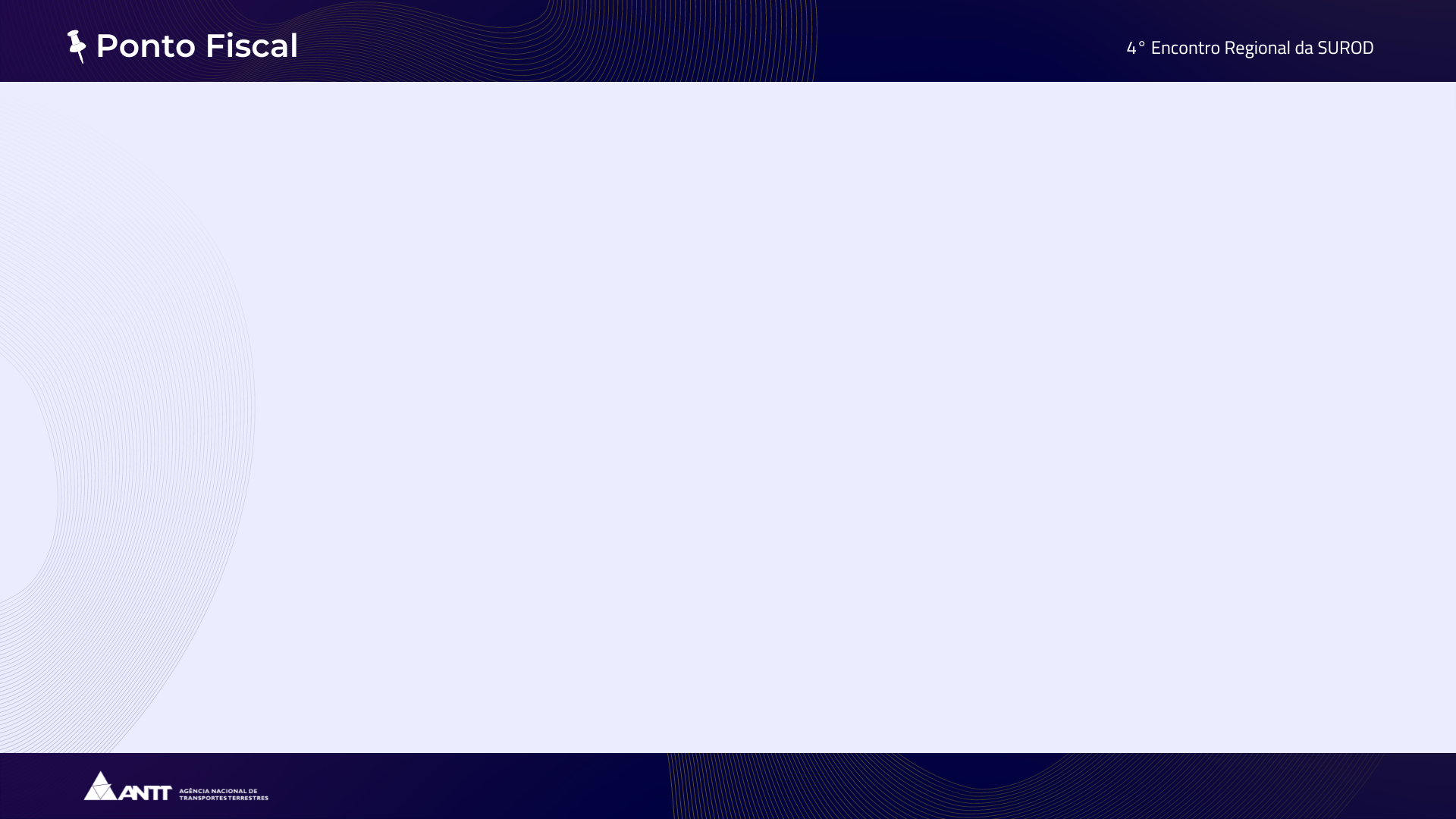 CONTRATOS DE CONCESSÃO
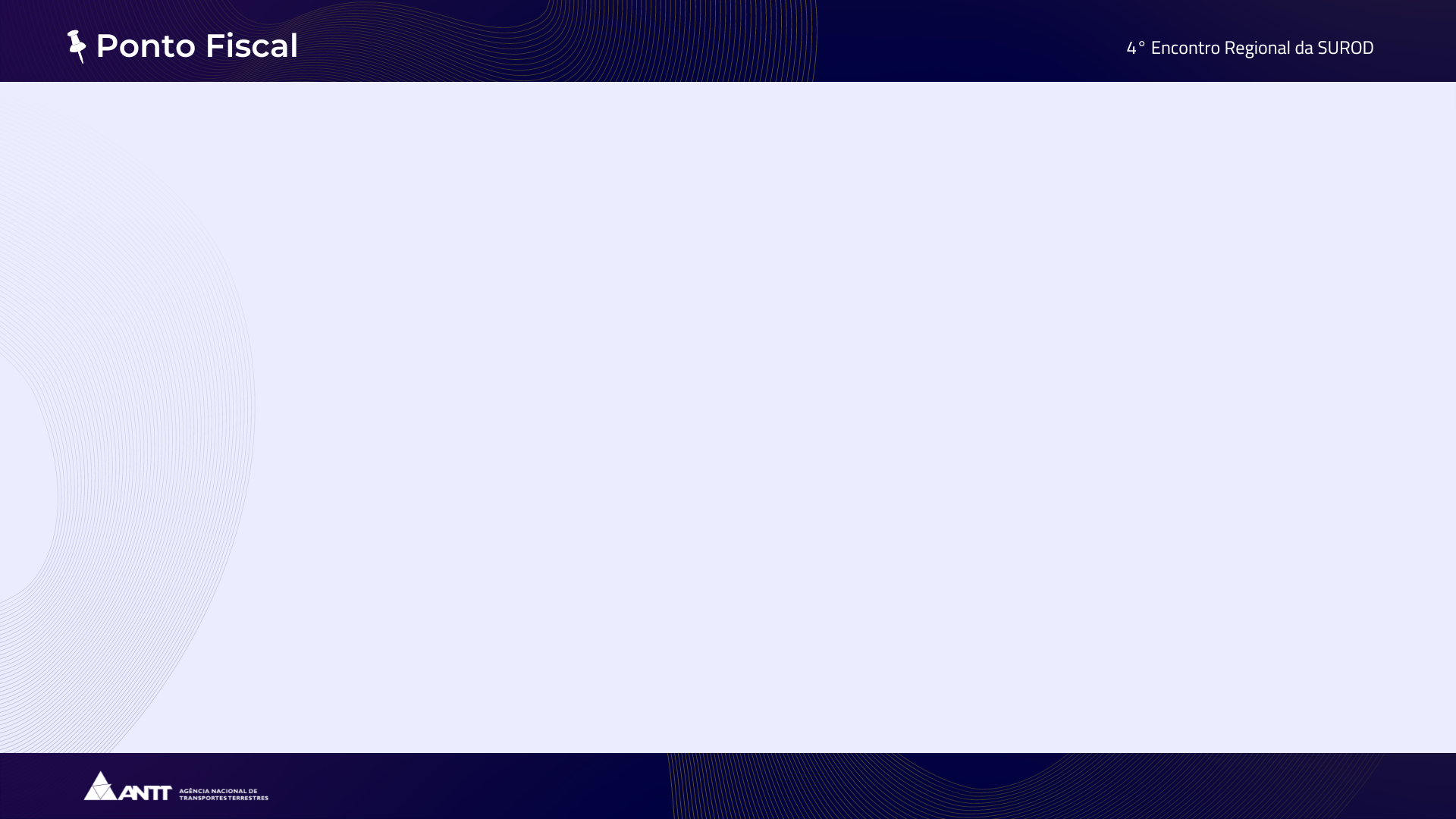 ENCERRAMENTOS NO ÂMBITO DA SUROD
PRORROGAÇÃO E RELICITAÇÃO
DECRETO nº 9.957, de 6 de agosto de 2019
...
Art 3º O requerimento de relicitação, que será formulado por escrito pelo contratado originário à agência reguladora competente, conterá:

I – justificativas e elementos técnicos que viabilizem a análise da necessidade e da conveniência da realização da relicitação;

II – renúncia ao prazo para correção de falhas e transgressões, caso seja retomado o processo de caducidade;

III – declaração formal da intenção de aderir, de maneira irrevogável e irretratável, à relicitação do contrato de parceria, a partir da celebração do termo aditivo;

IV – renúncia expressa quanto à participação do contratado e de seus acionistas diretos ou indiretos no certame de relicitação ou no futuro contrato de parceria que contemple, integral ou parcialmente, o objeto do contrato de parceria a ser relicitado.

(....)
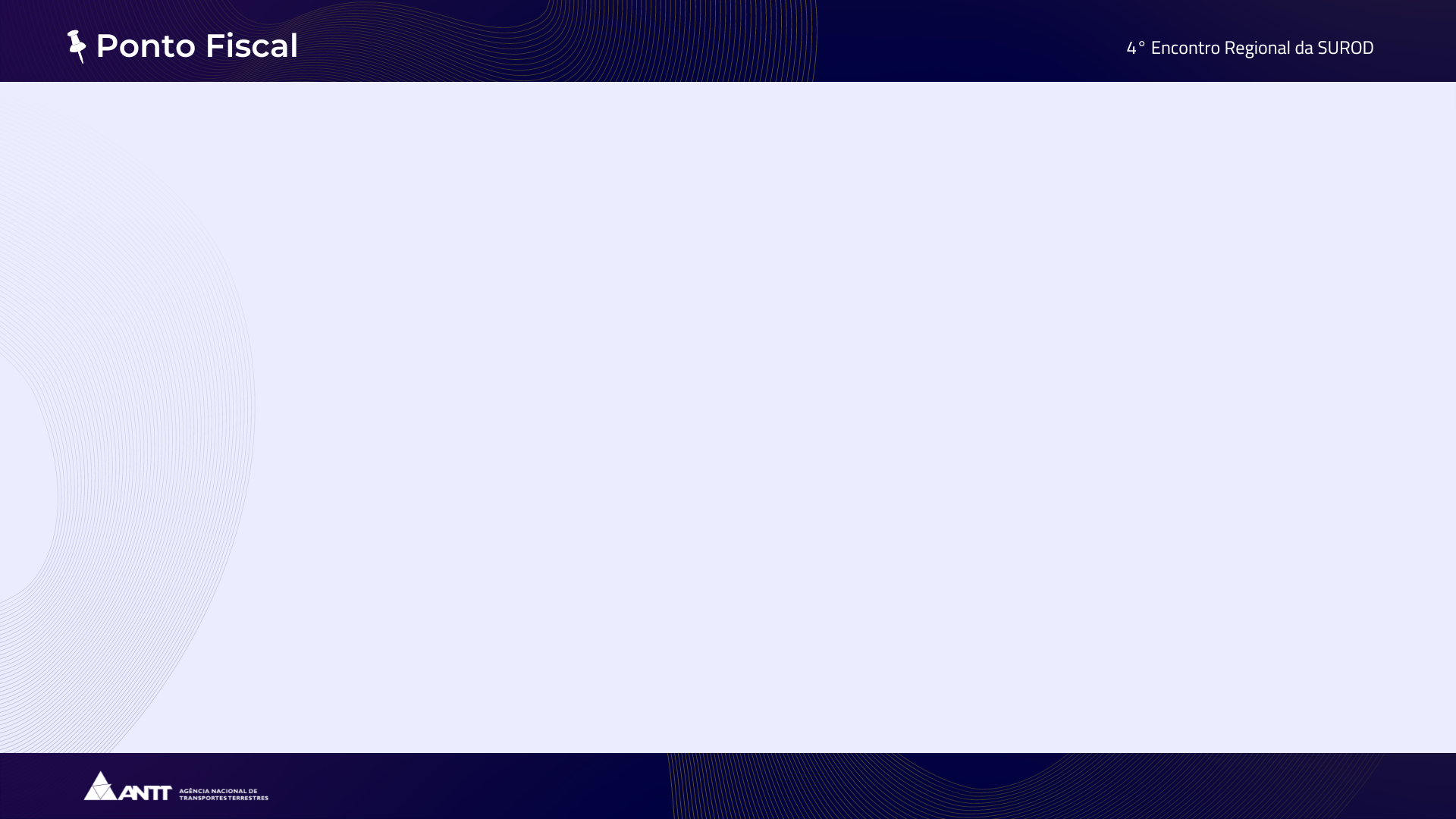 CONTRATOS DE CONCESSÃO
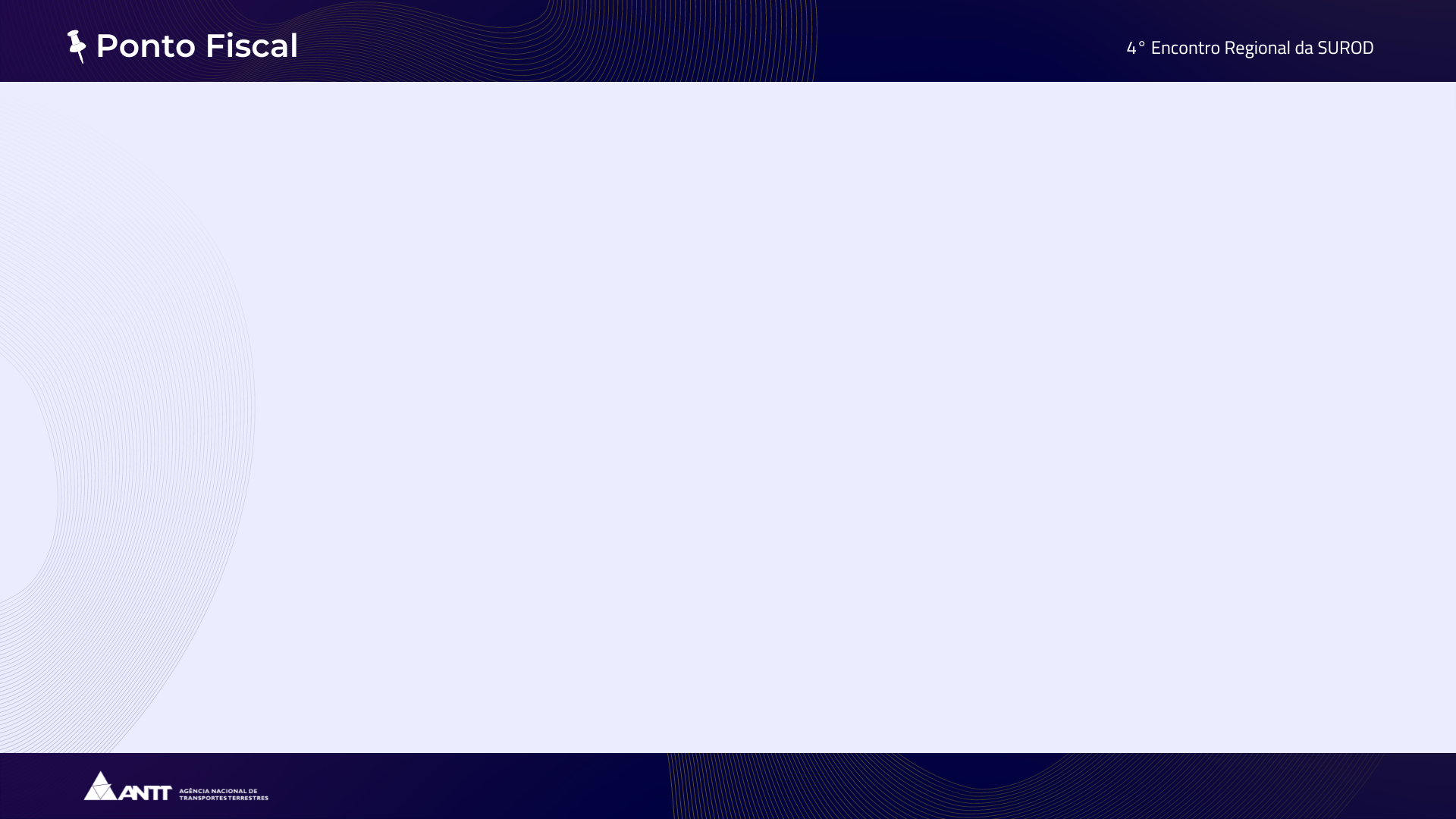 ENCERRAMENTOS NO ÂMBITO DA SUROD
PRORROGAÇÃO E RELICITAÇÃO
RESOLUÇÃO ANTT nº 5.926, de 2 de fevereiro de 2021

Art. 1º Esta Resolução estabelece diretrizes para encerramento, relicitação e extensão dos contratos de concessão de infraestrutura rodoviária sob competência da Agência Nacional de Transportes Terrestres (ANTT). 

Art. 2º A Superintendência de Infraestrutura Rodoviária deverá constituir mediante Portaria comissão de planejamento e fiscalização do encerramento em pelo menos vinte e quatro meses que antecederem o termo final do contrato de concessão, ou em até quinze dias da data de publicação do decreto de qualificação do empreendimento no âmbito do Programa de Parcerias de Investimento - PPI para fins de relicitação. 

Parágrafo único. Caberá à comissão de planejamento e fiscalização do encerramento realizar as atividades de análise e fiscalização dispostas nesta Resolução, salvo aquelas relacionadas ao cálculo de haveres e deveres que seguirão as competências estabelecidas no regimento interno da ANTT.
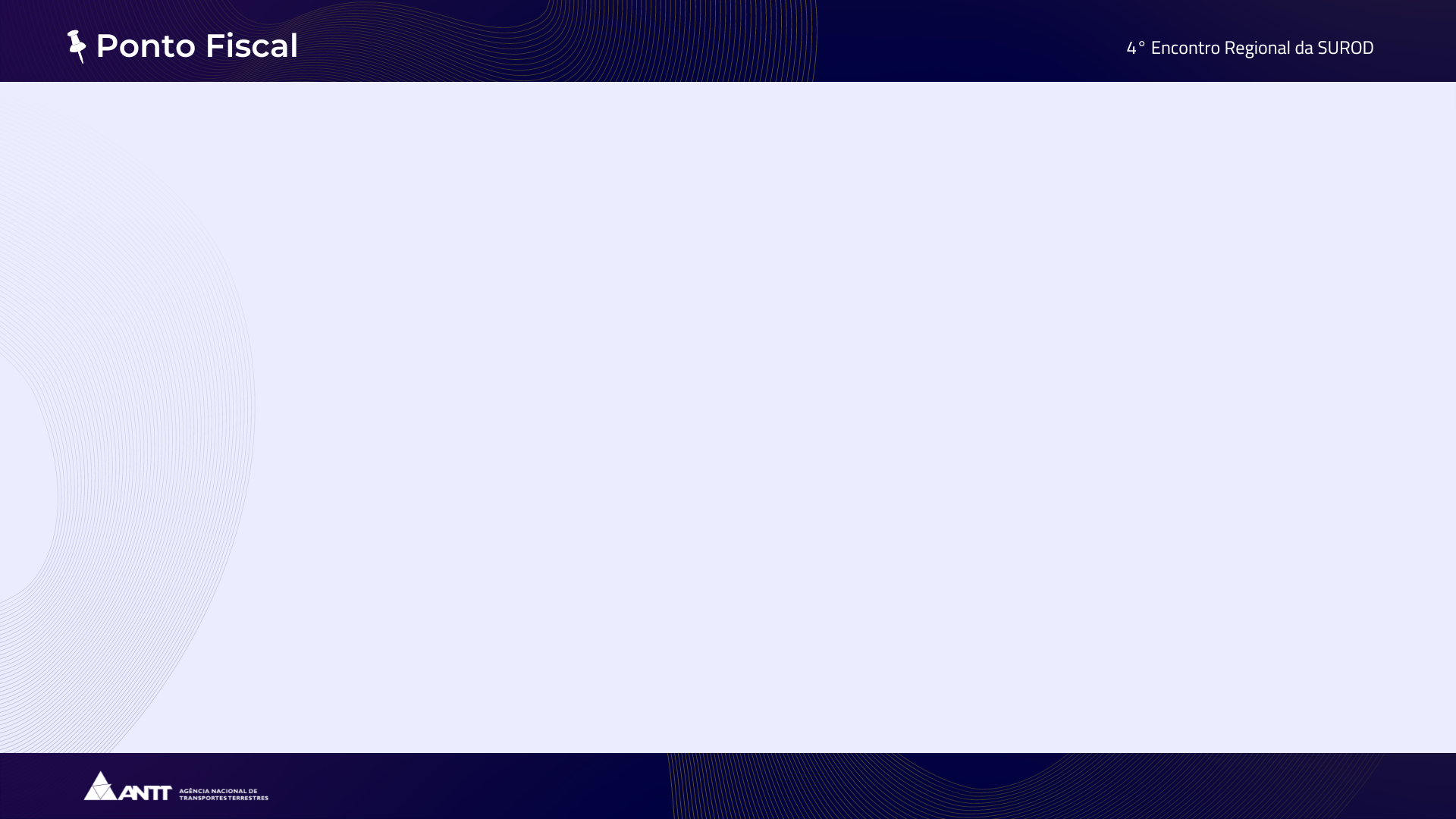 CONTRATOS DE CONCESSÃO
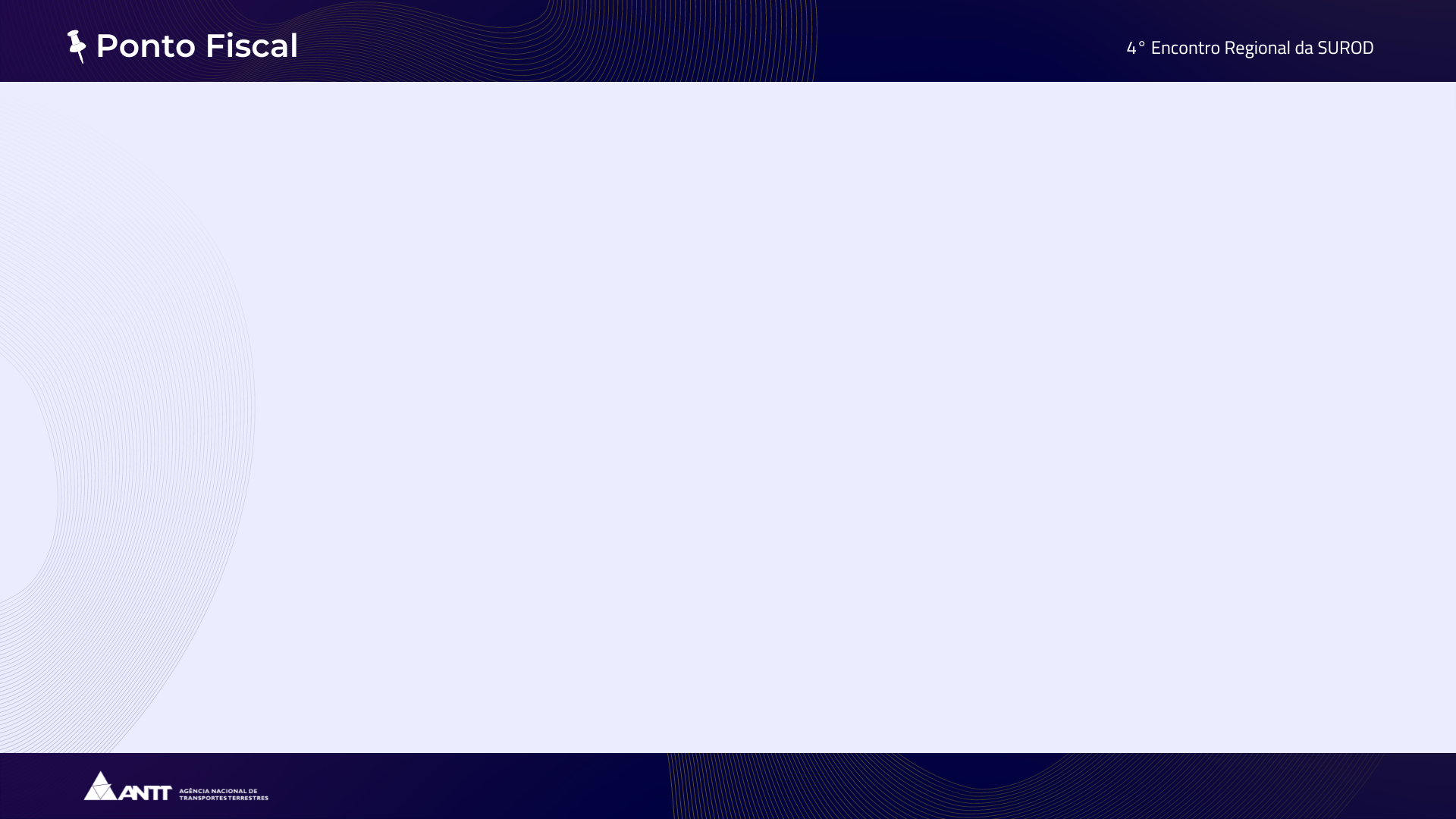 ENCERRAMENTOS NO ÂMBITO DA SUROD
PRORROGAÇÃO E RELICITAÇÃO
RESOLUÇÃO ANTT nº 5.926, de 2 de fevereiro de 2021
Art. 4º Será celebrado termo aditivo para formalizar as obrigações assumidas pela concessionária em decorrência do processo de relicitação ou de extensão de prazo, o qual conterá, ao menos, as seguintes cláusulas:
 
I - obrigações das partes; 
II - condições para prestação dos serviços;
III - tarifa de pedágio a ser praticada; 
IV - tarifa calculada, no caso de relicitação; 
V - garantias e seguros que deverão ser mantidos e renovados pela concessionária; 

VI - regras de transição operacional e de ativos;

VII - sanções pelo descumprimento das obrigações; 
VIII - hipóteses de rescisão; 
IX - prazo de vigência; e 
X - possibilidade de prorrogação do termo aditivo, observados os limites previstos na Lei nº 13.448, de 2017.
Art. 8º § 2º O termo aditivo de relicitação ou de extensão de prazo preverá em anexo os procedimentos para a transição operacional e dos ativos, admitido o estabelecimento de regras complementares ao disposto nesta Resolução. 
Em Anexo do Termo Aditivo pode ser estabelecido um Comitê de Transição, com representantes da ANTT, concessionária qualificada e novo concessionário.
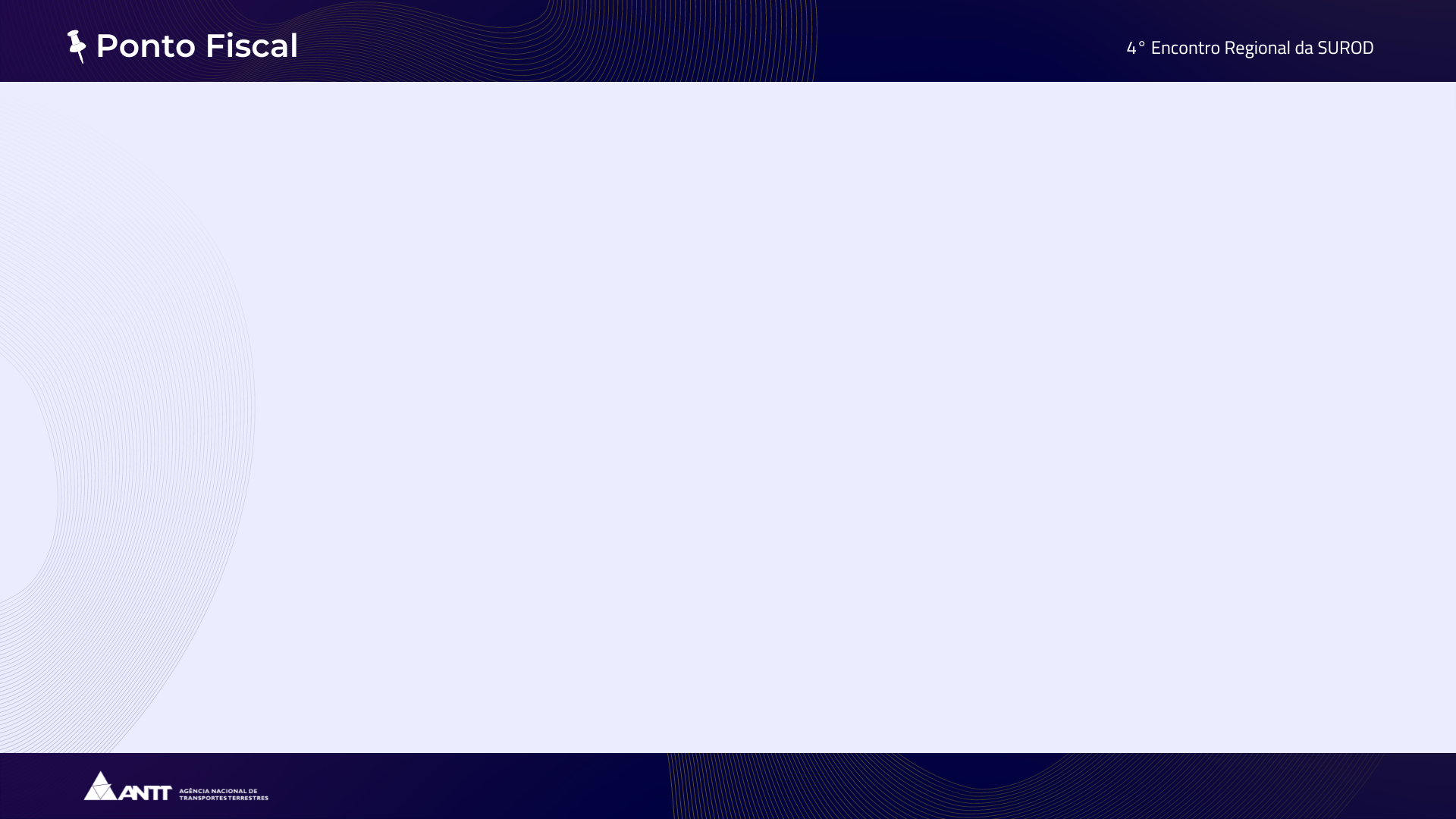 CONTRATOS DE CONCESSÃO
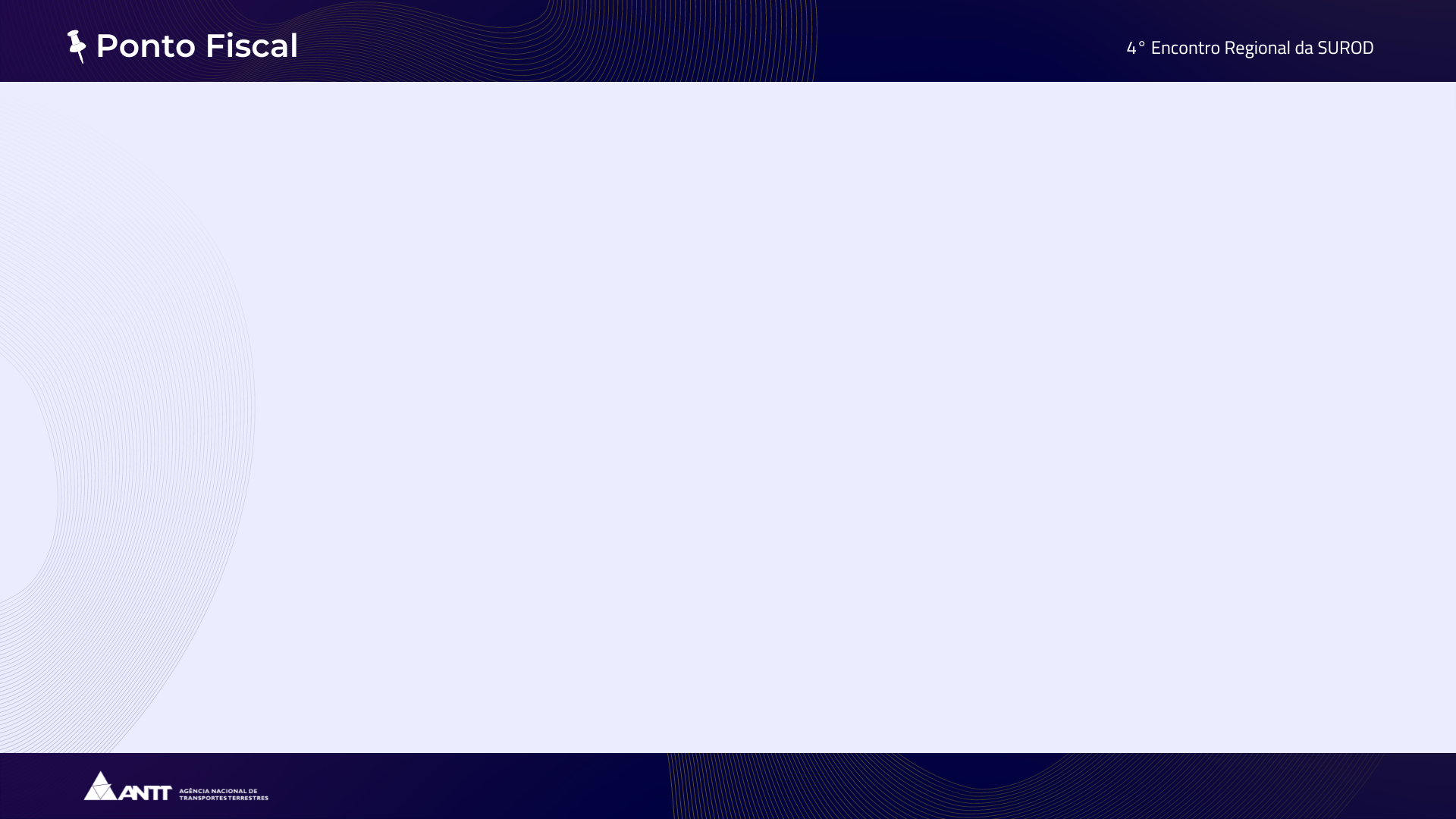 ENCERRAMENTOS NO ÂMBITO DA SUROD
PRORROGAÇÃO E RELICITAÇÃO
PRINCIPAIS ATIVIDADES DA COMISSÃO DE FISCALIZAÇÃO DO ENCERRAMENTO
Atribuições idênticas ao processo de encerramento a termo contratual com os seguintes pontos de atenção:

TRANSIÇÃO OPERACIONAL E DOS ATIVOS
No caso da relicitação e nos de extensão de prazo, haverá previsão anexa ao Termo Aditivo dos procedimentos para a transição operacional e dos ativos, admitido o estabelecimento de regras complementares.

FISCALIZAÇÃO INICIAL e FINAL
Acréscimos de avaliações das informações prestadas pela empresa de auditoria independente contratada, no caso de relicitação.
Cabe destaque que o Termo Aditivo de Relicitação pode prever a elaboração de um relatório intermediário, bem como definir novos prazos para os relatórios da Comissão de Fiscalização do Encerramento. 
 
HAVERES E DEVERES (ÁREAS FINALíSTICAS)
Atribuições idênticas ao processo de encerramento a termo contratual com o seguintes ponto de atenção:
	
No caso de relicitação, o cálculo da indenização será certificado por empresa de auditoria independente.
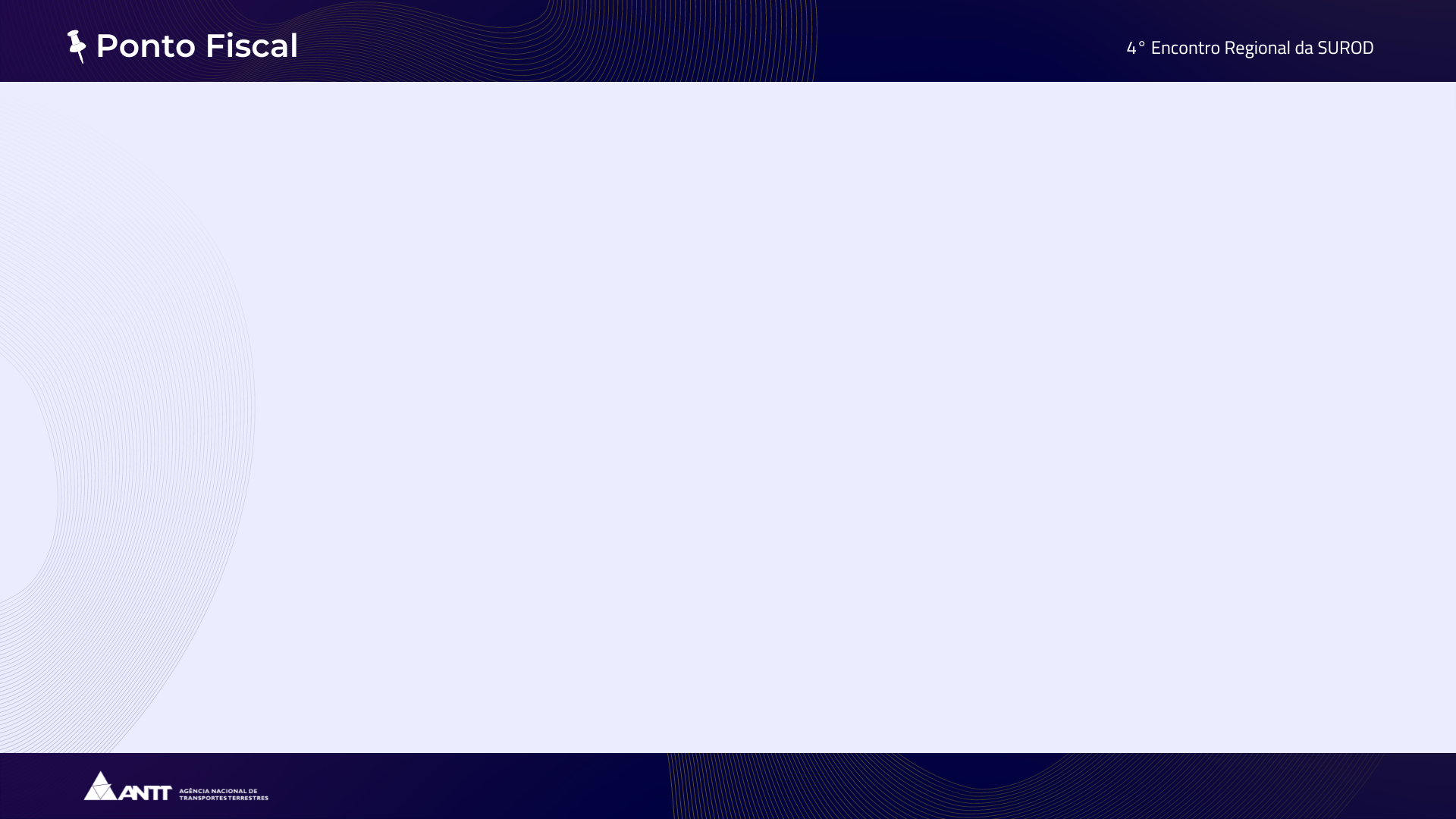 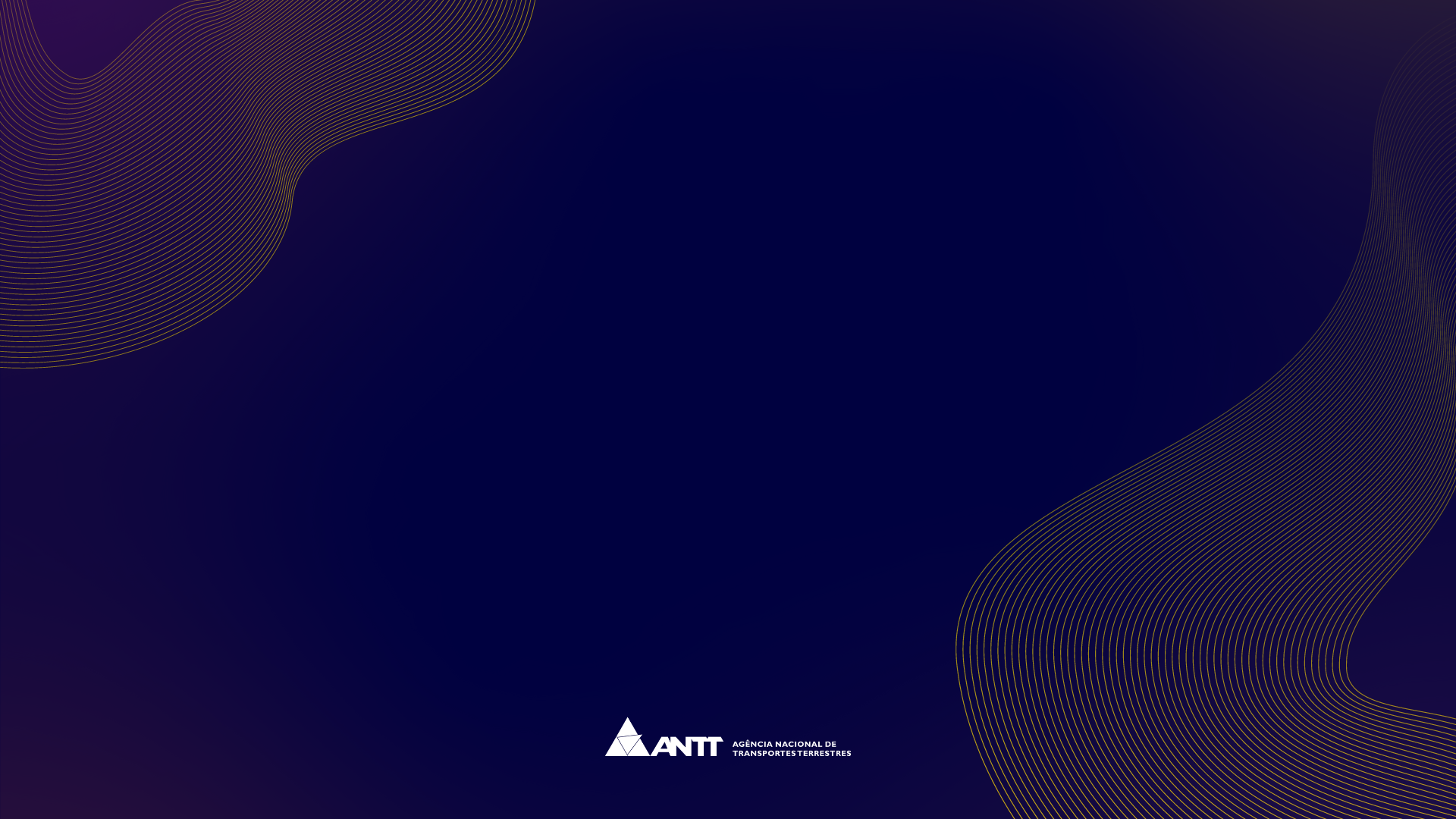 Obrigado!
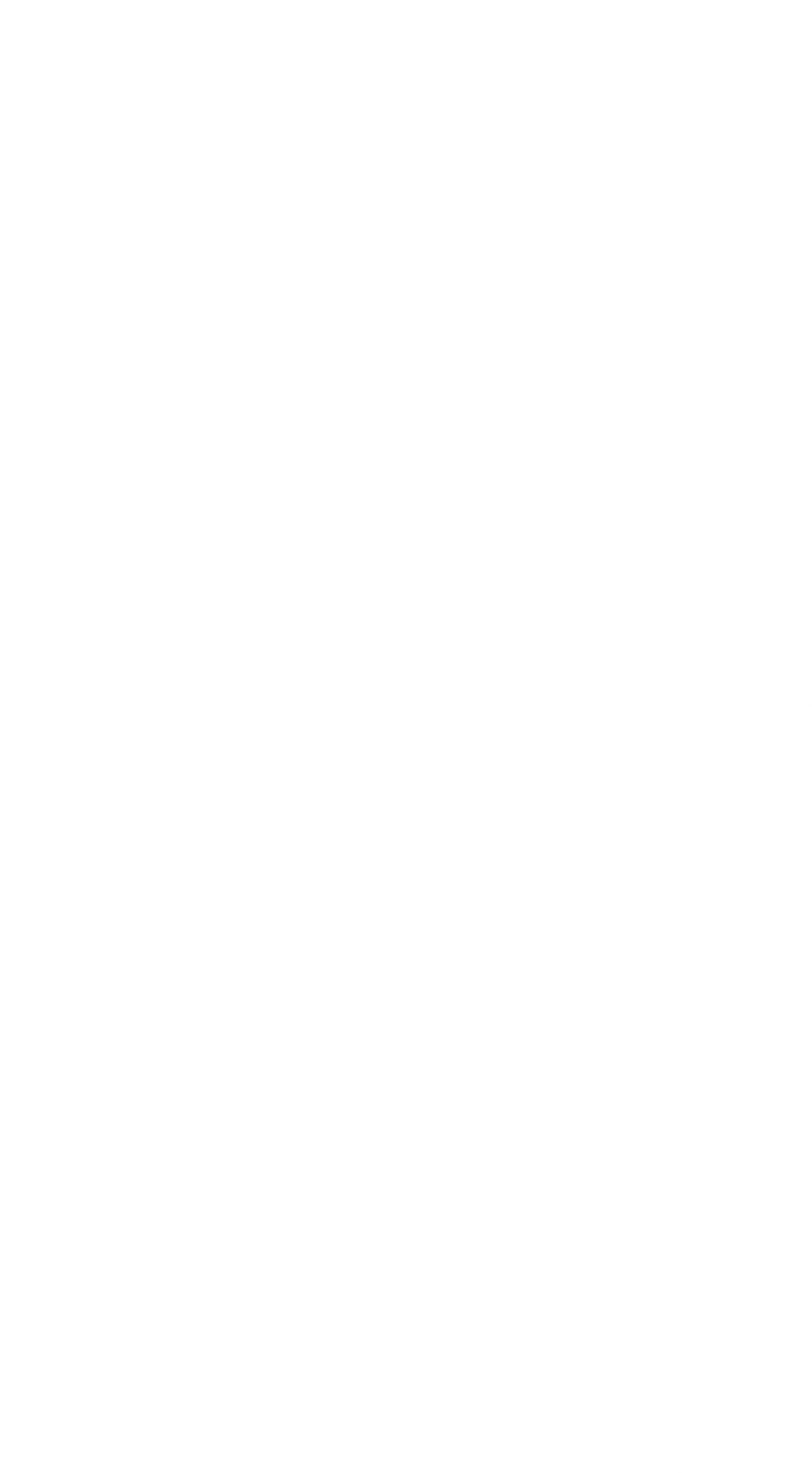